Georgia Girls StateJune 9-14, 2024
Important Dates:
APRIL 20, 2024 Checks for $350.00 per girl due to the Department Headquarters.  
March 1, 2024 Online Registration begins
May 10, 2024 Complete online applications  
June 9, 2024 Arrival at Girls State between 1:00 and 3:00 PM
June 14, 2024 Graduation at 8:45 AM and departure by 1:00 PM
Pre-Registration
Form
This Flyer can be placed at the school with your contact information. This and other forms can be found on the Georgia Gils State Website. georgiagirlsstate.org
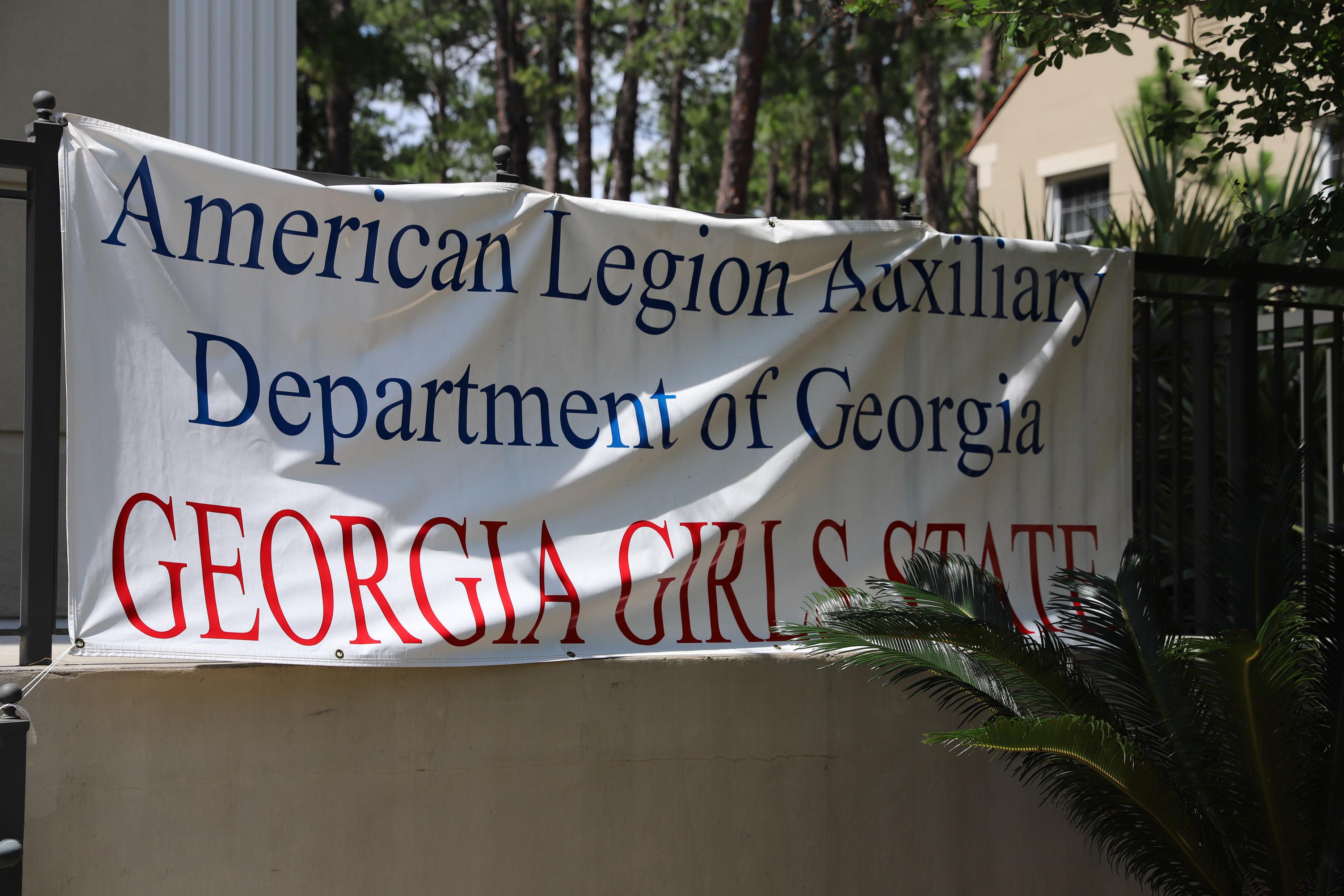 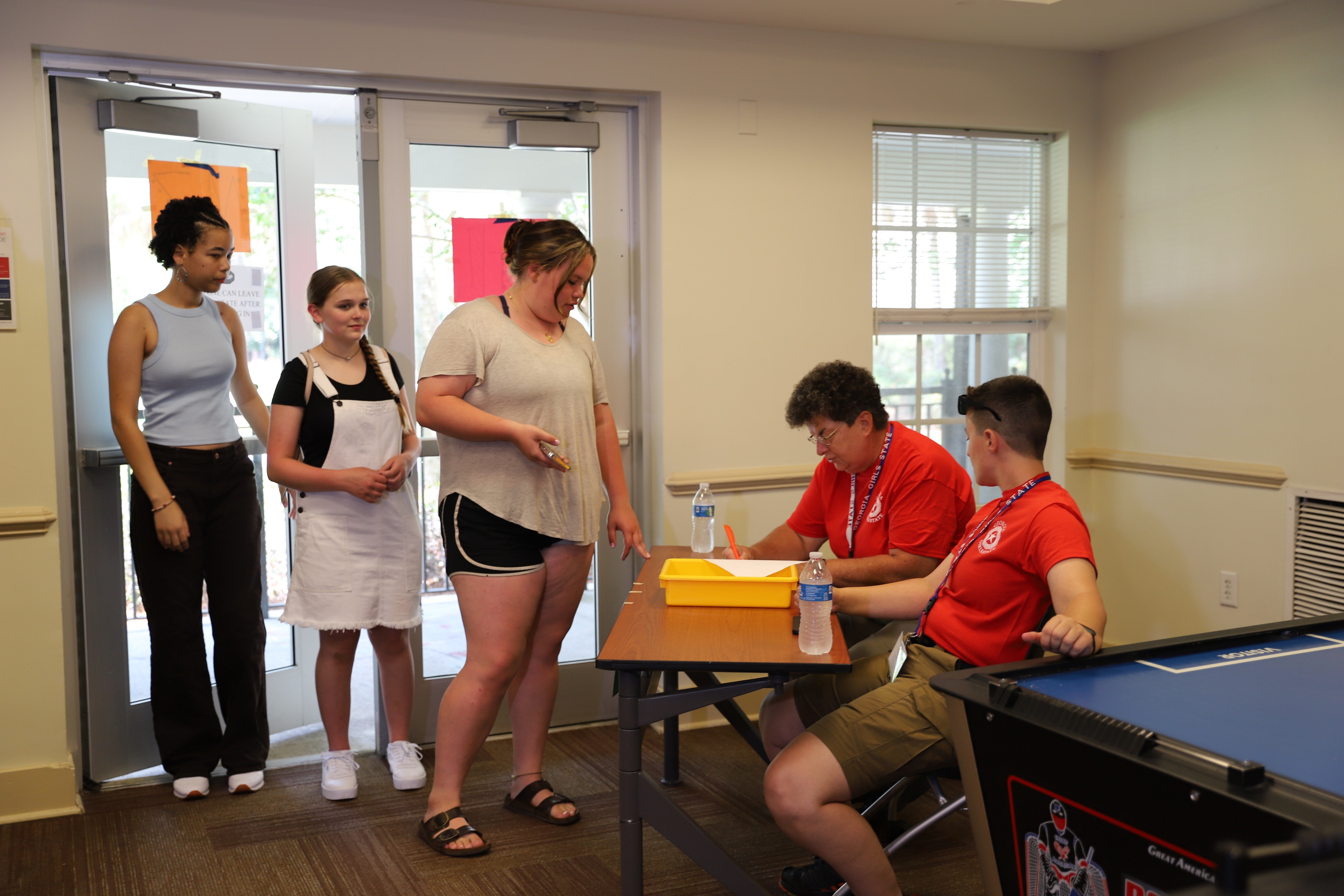 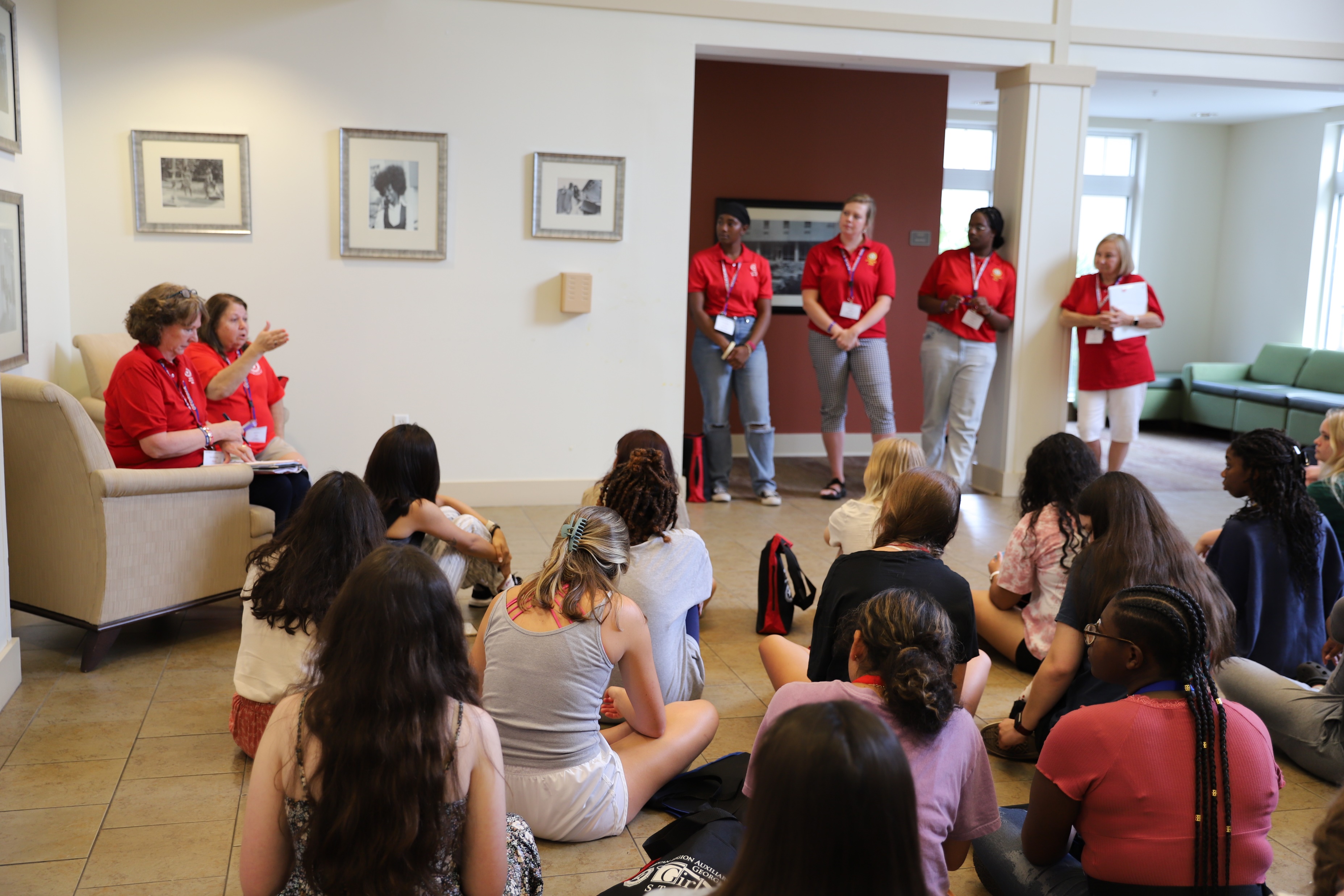 Sunday Registration 1:00 – 3:00
Orientation in City
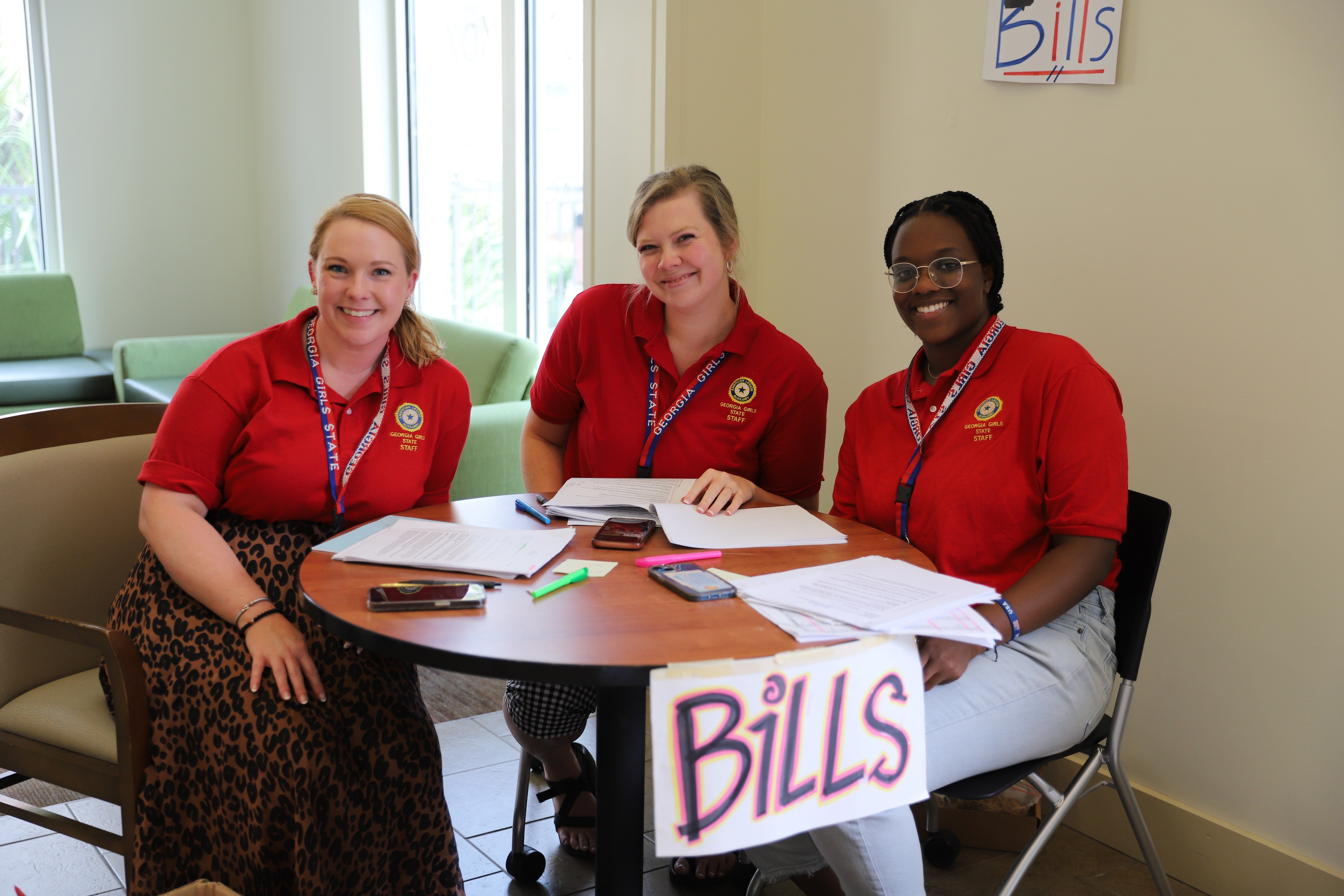 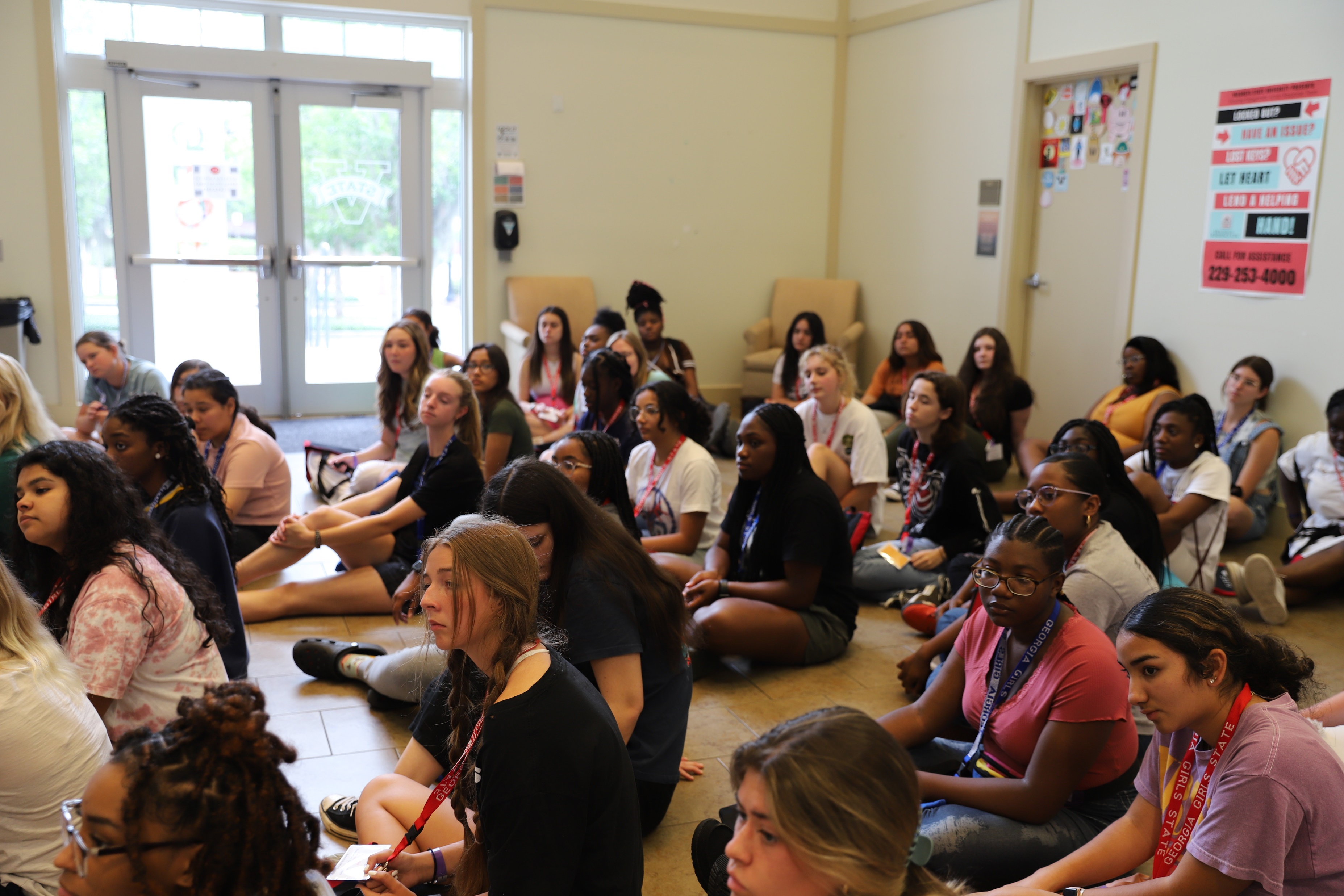 Government Staff Collecting Bills
Orientation in City
Morning Flag Ceremony
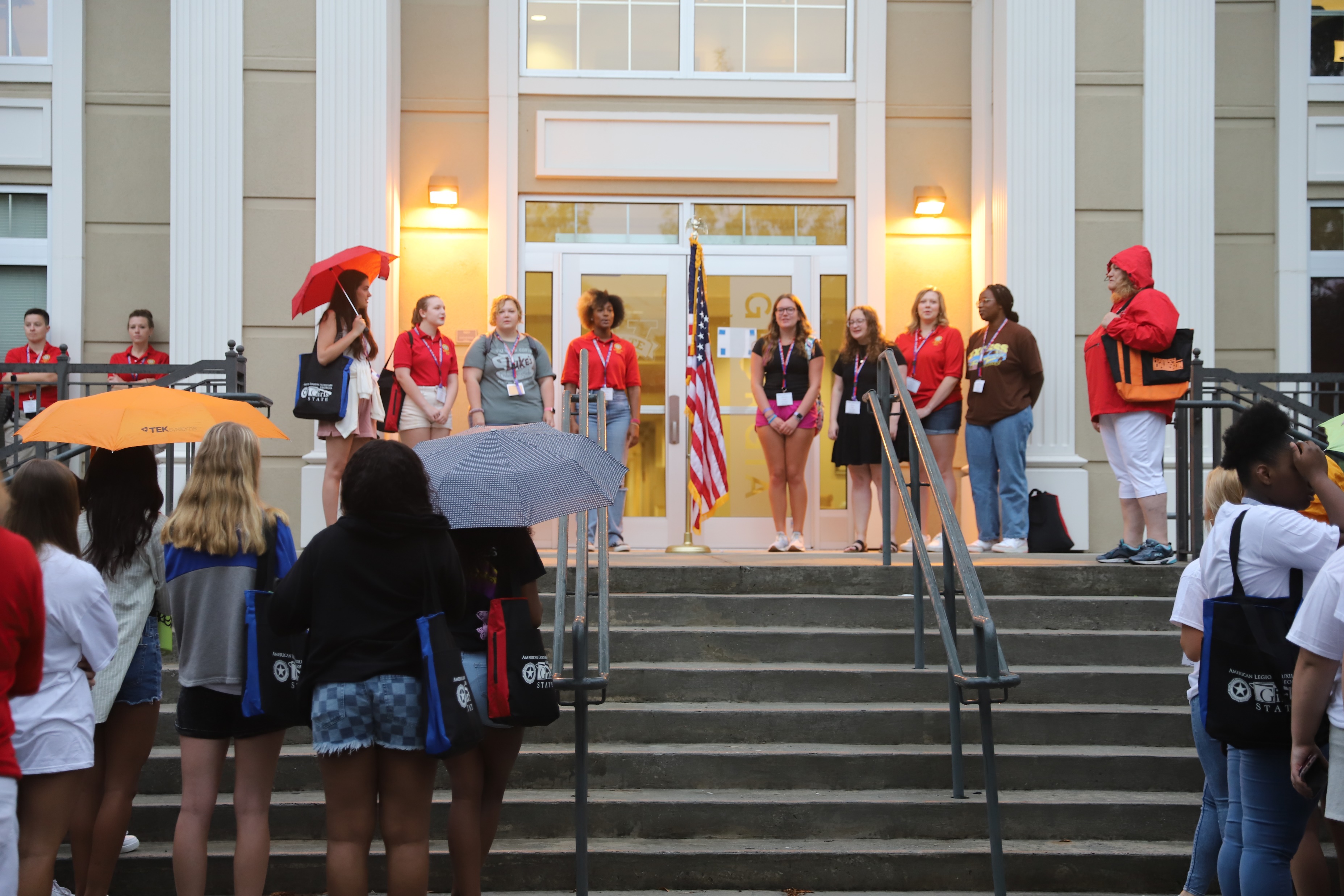 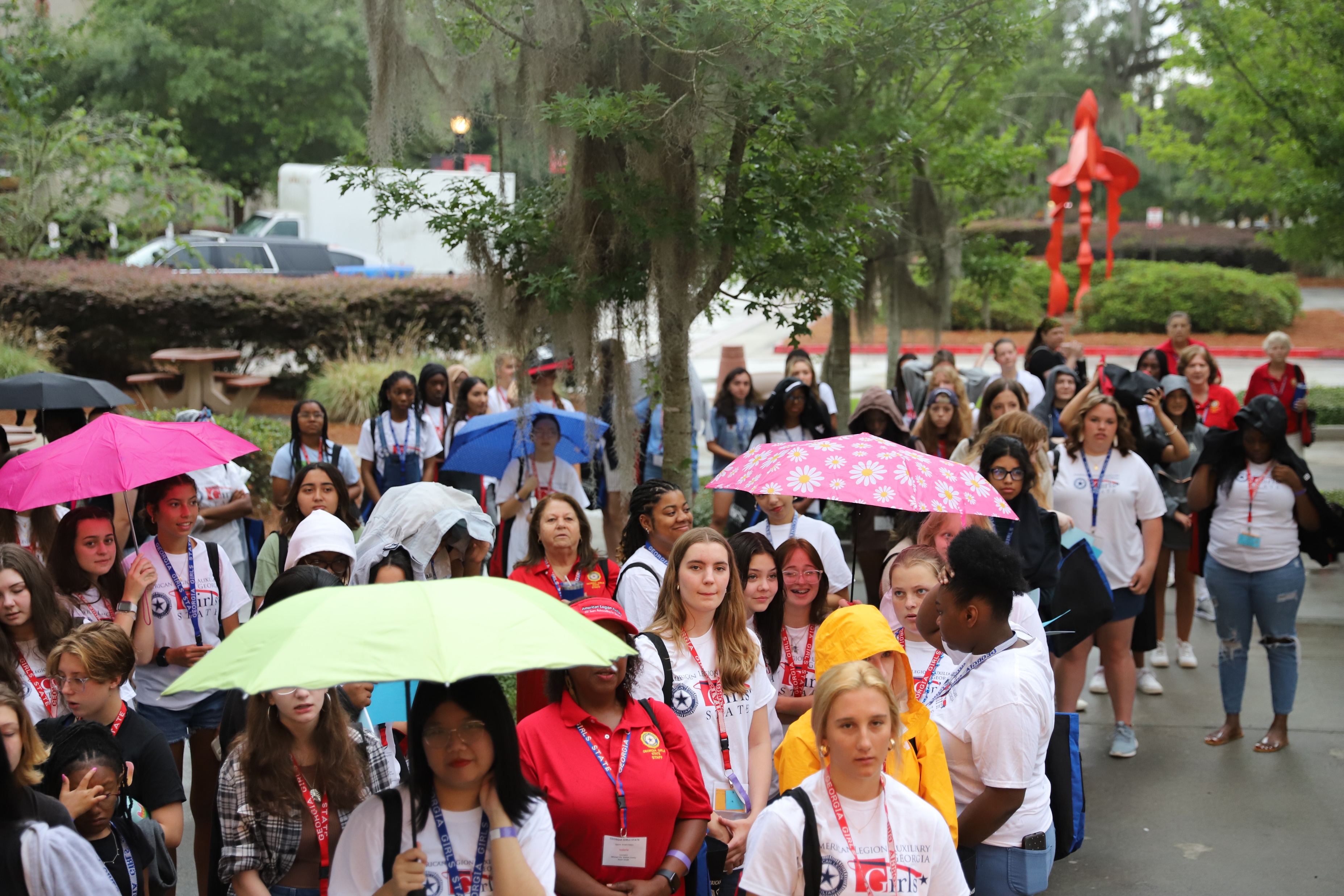 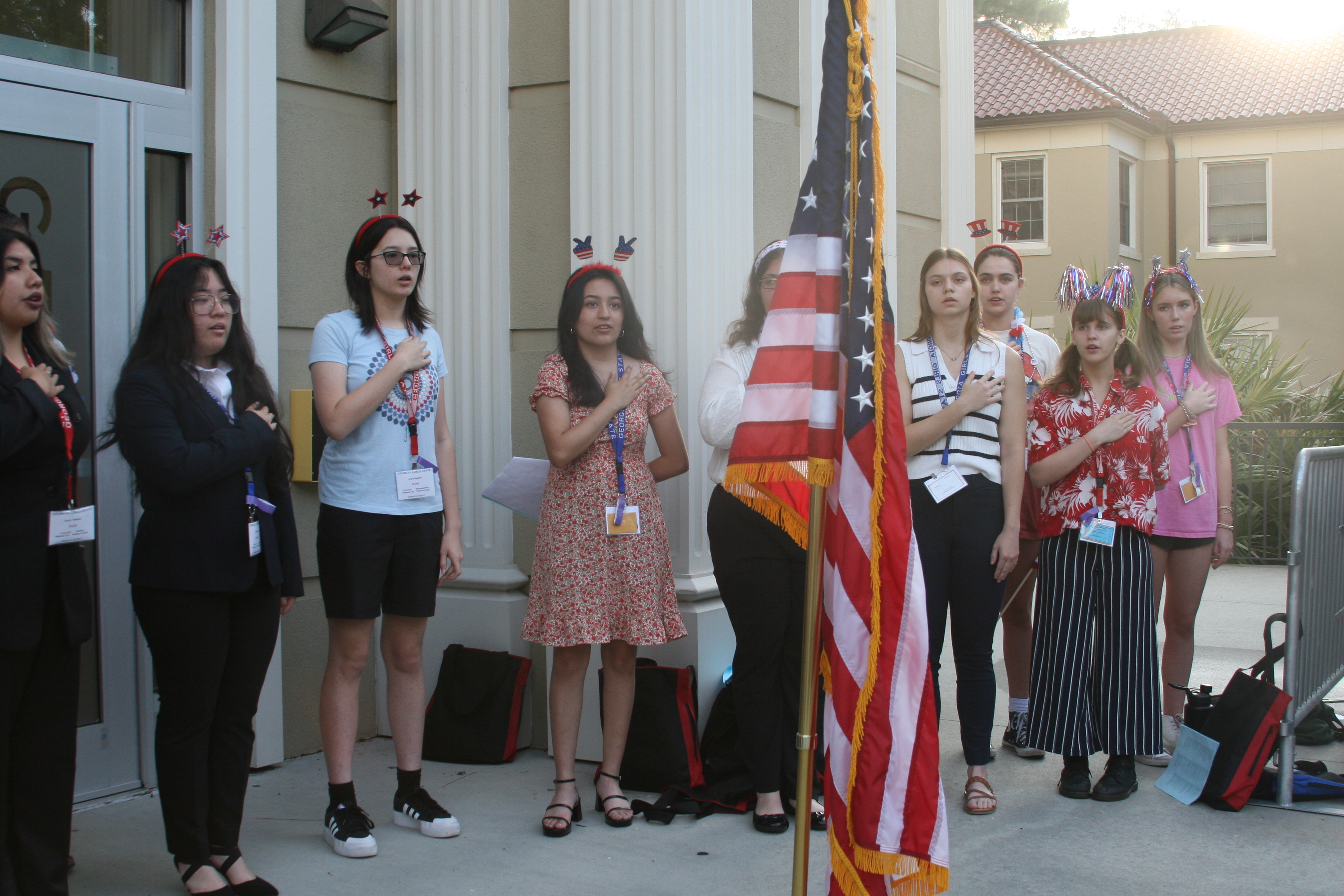 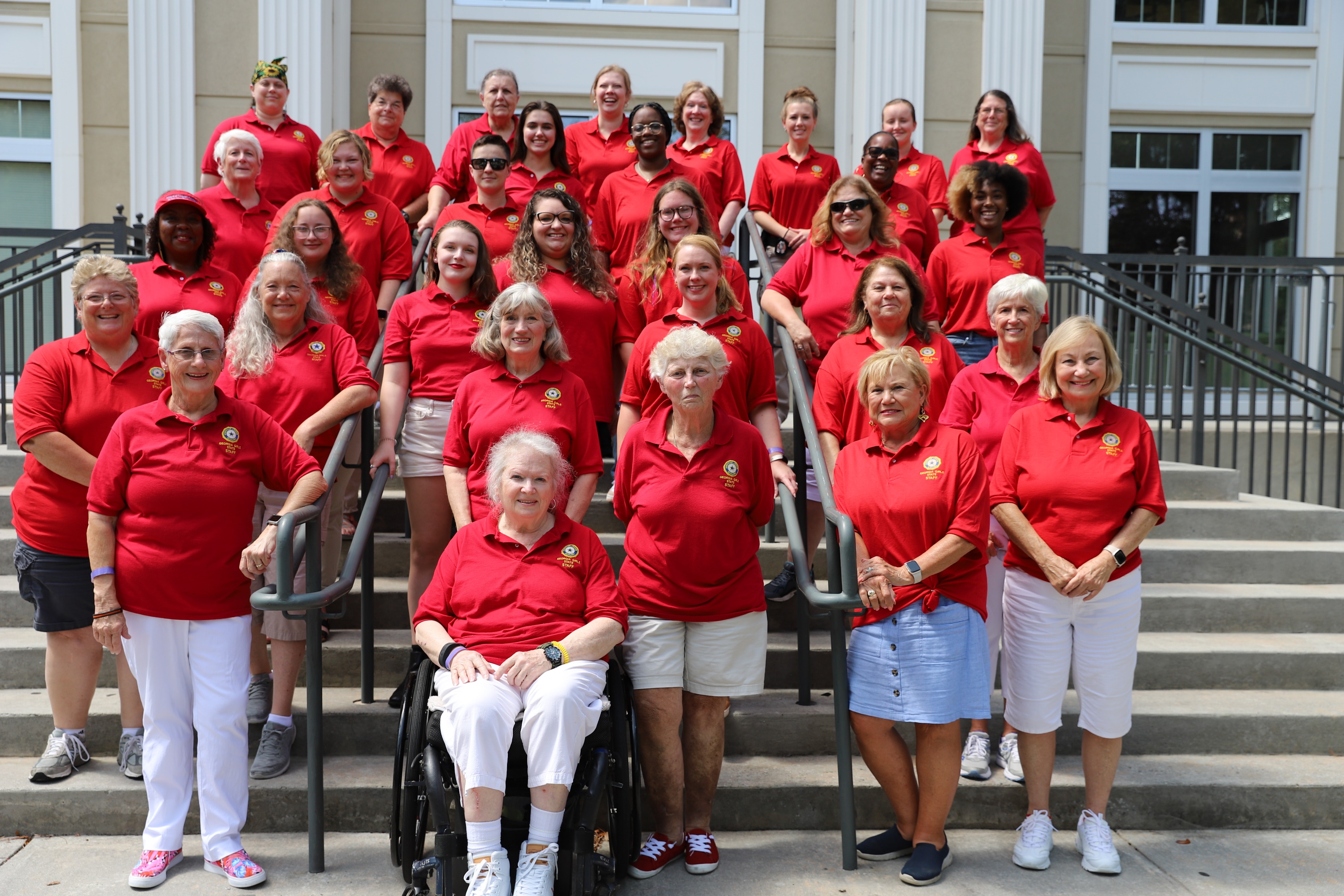 S
T
A
F
F
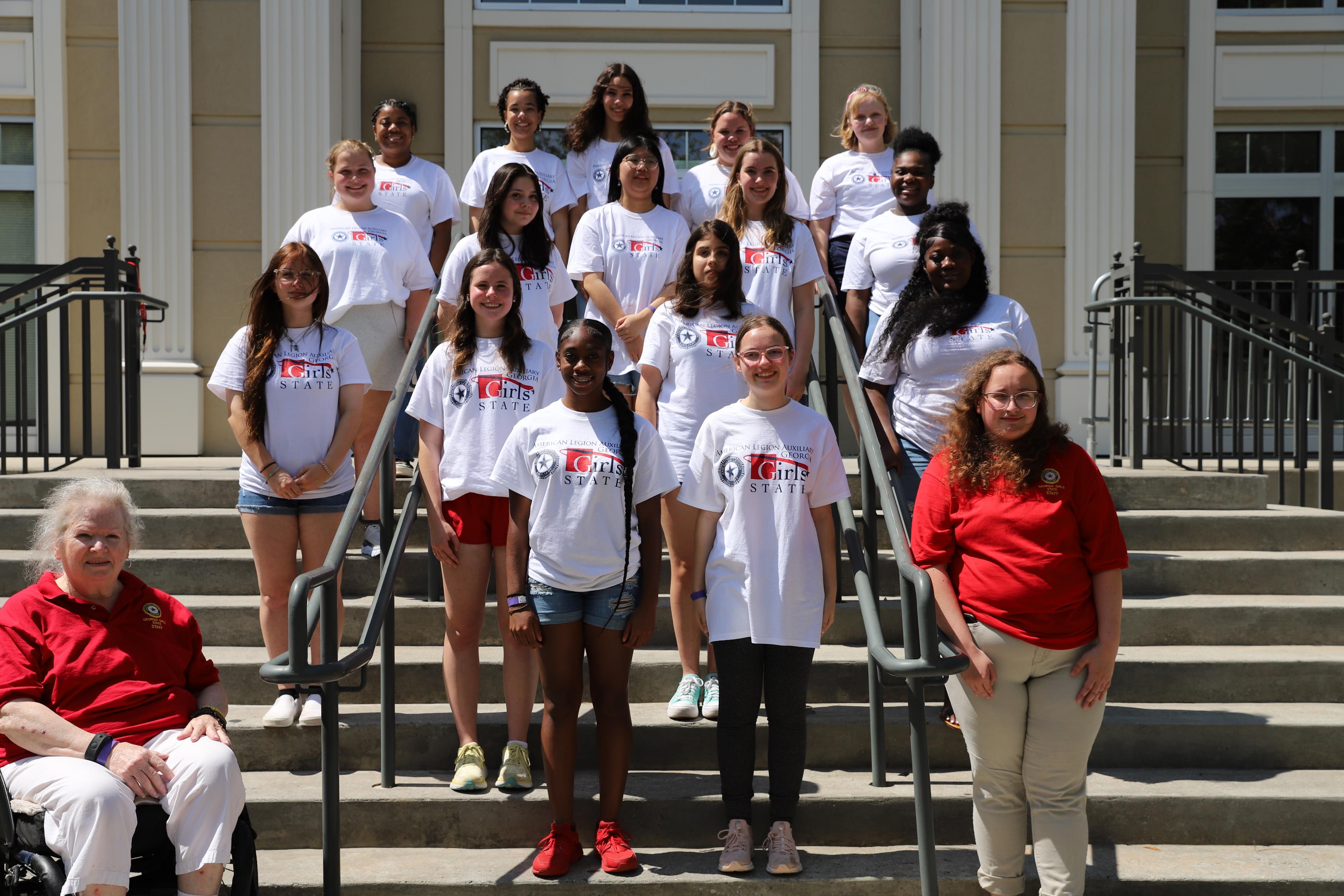 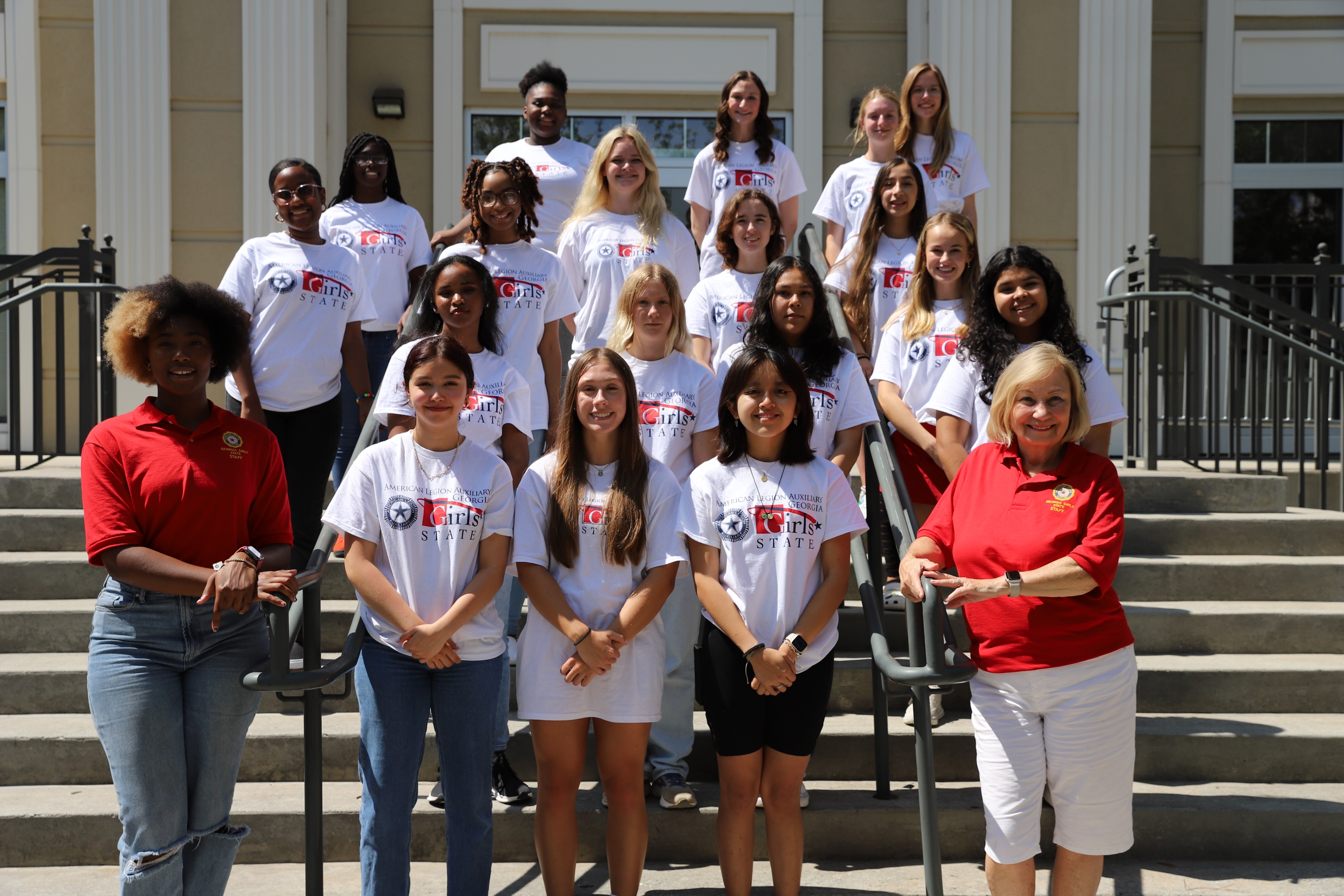 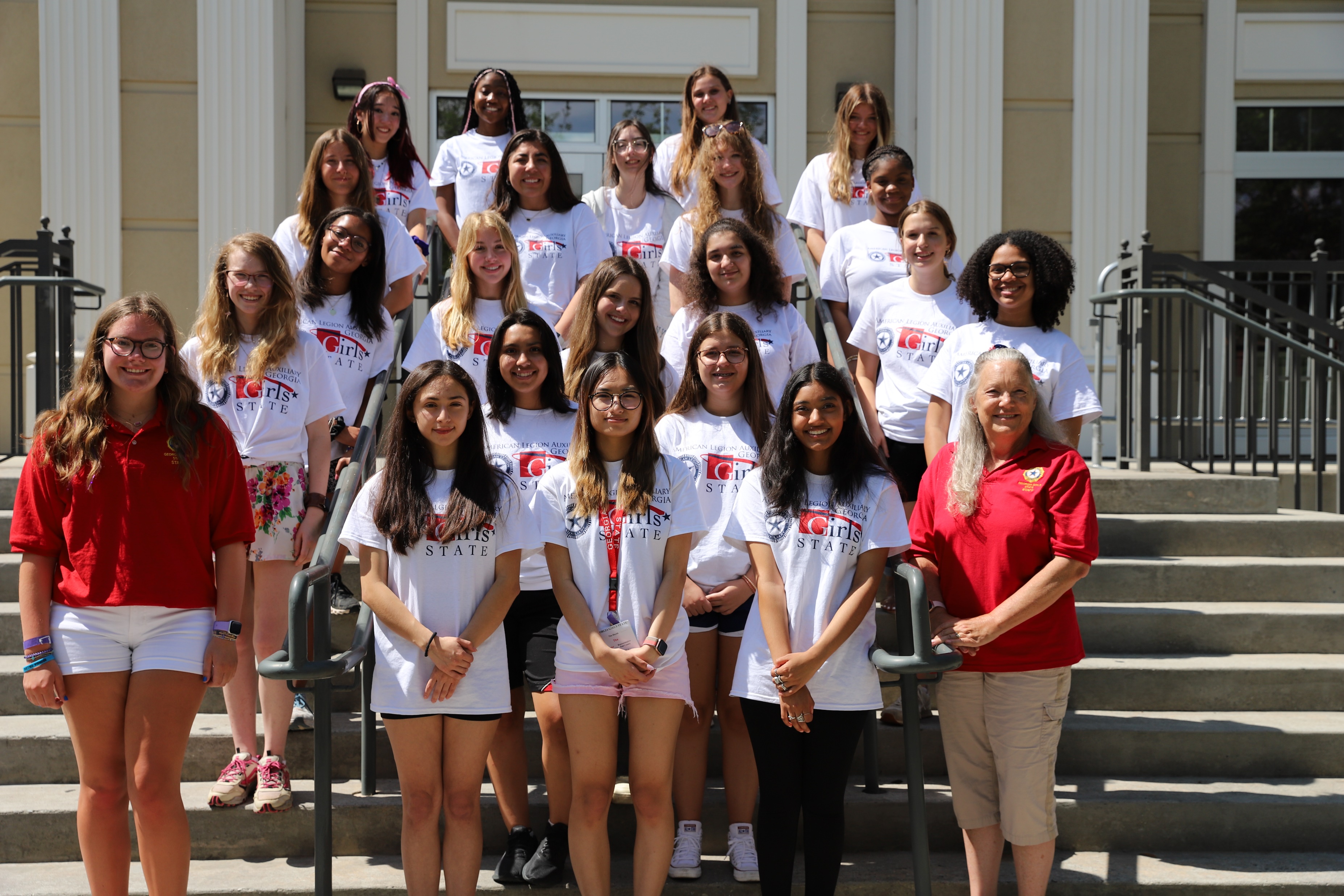 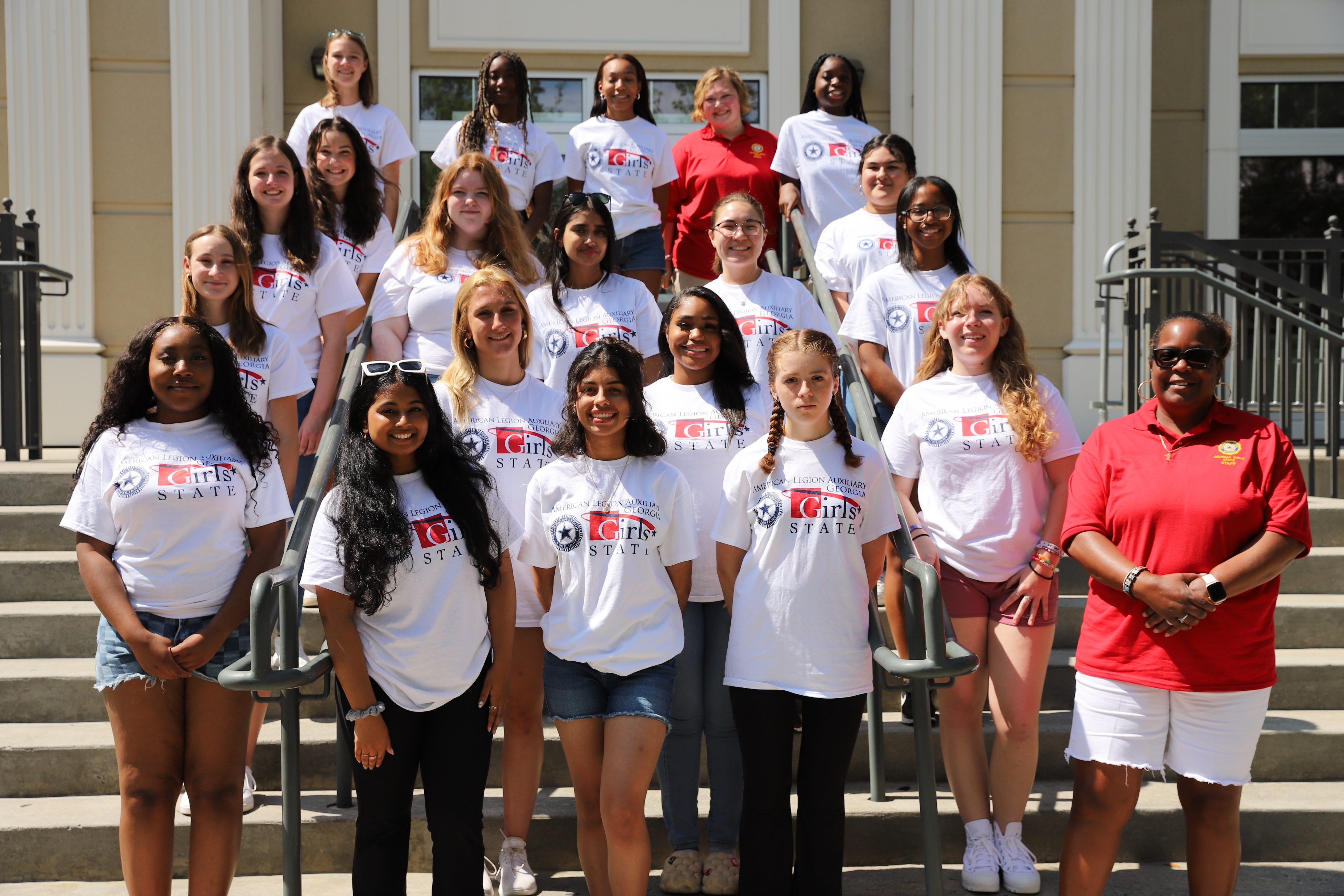 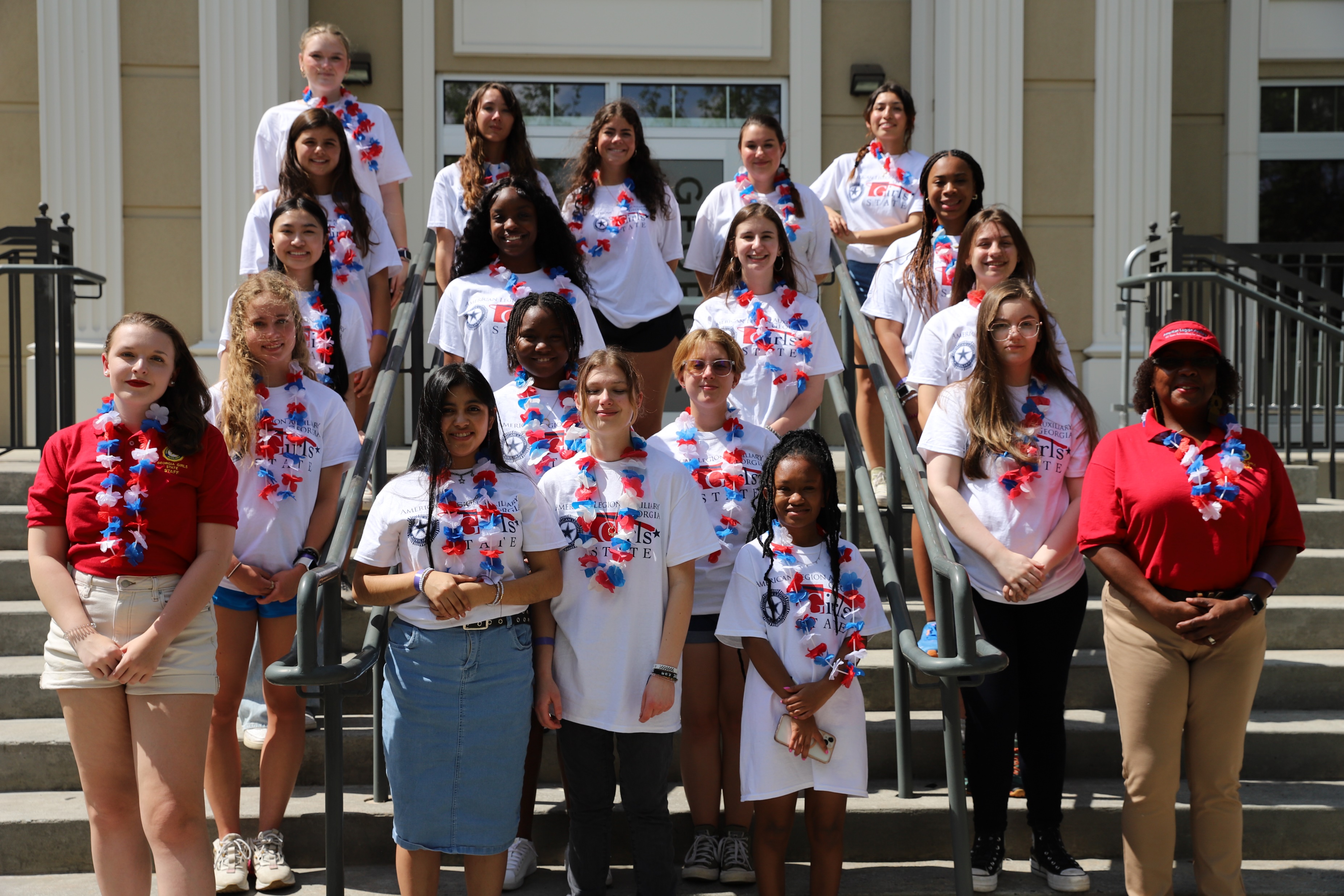 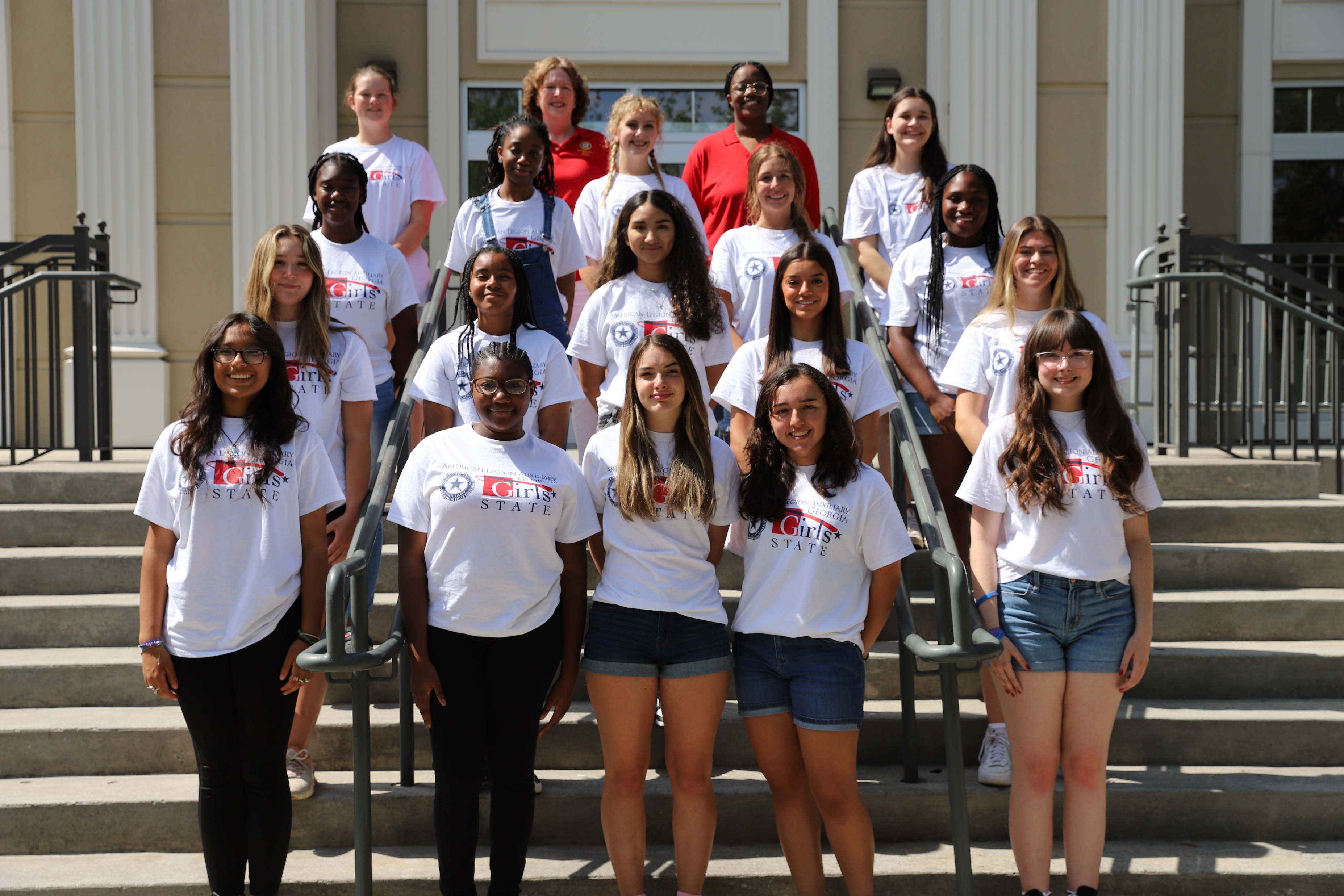 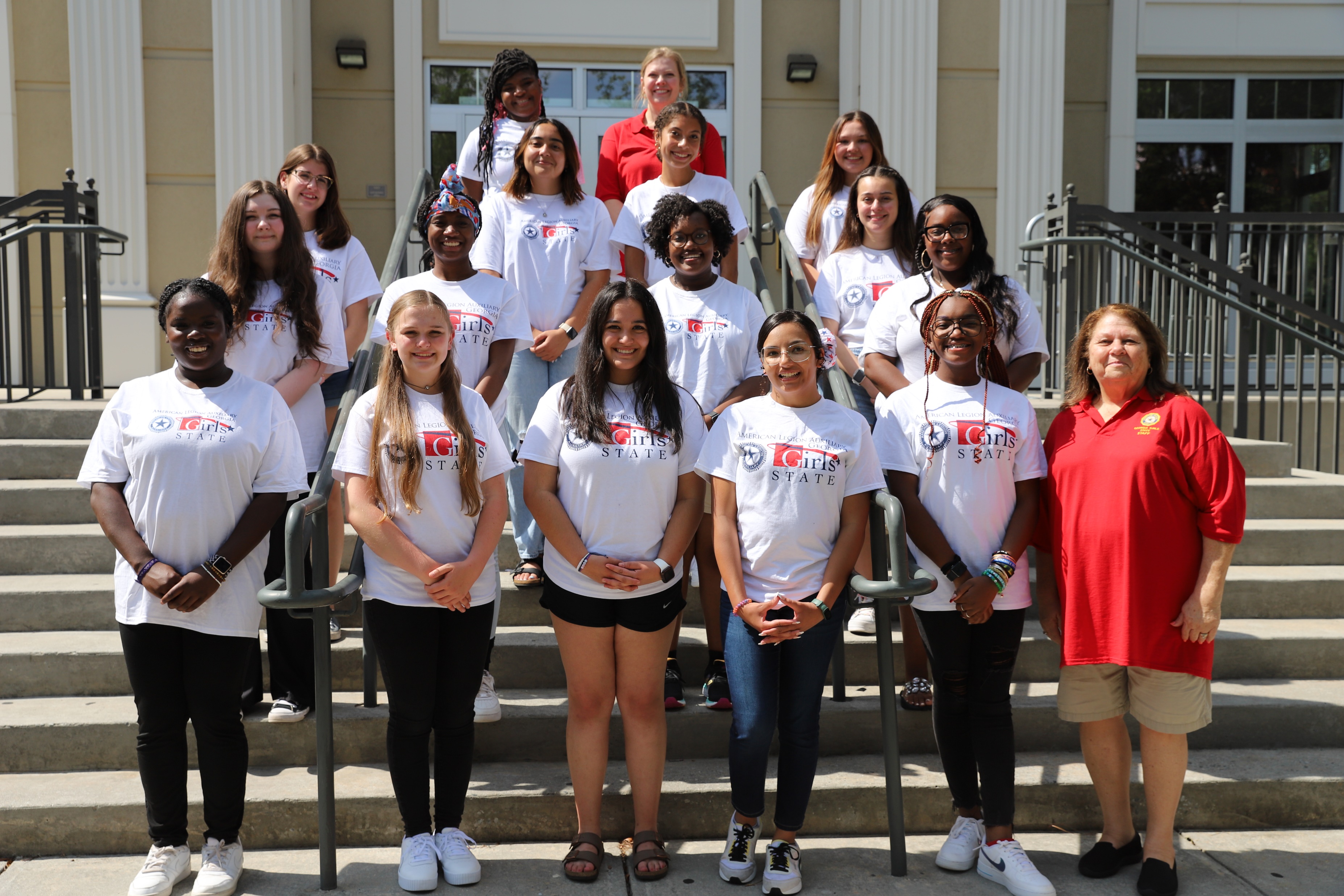 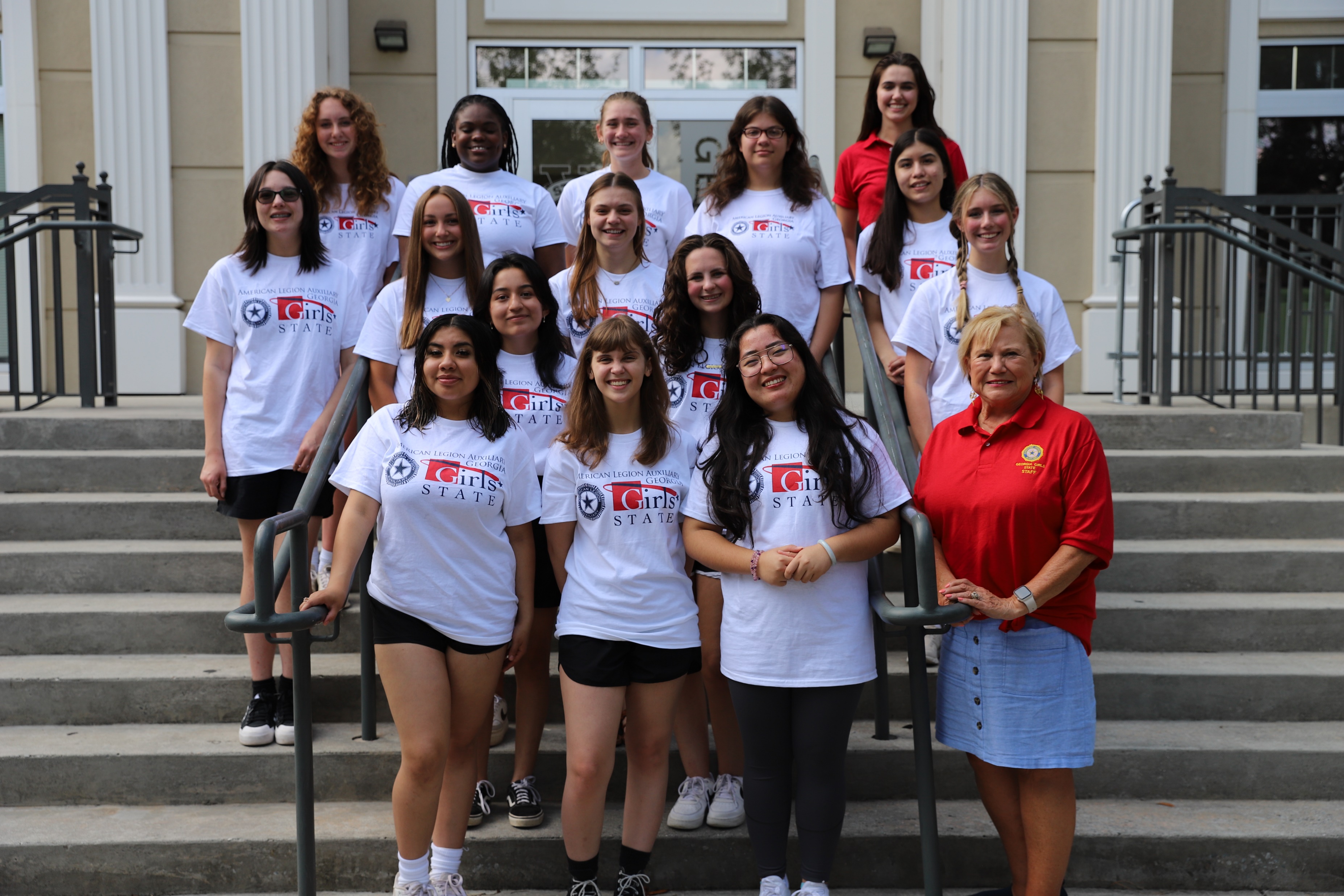 Monday: Nominations of City Officers
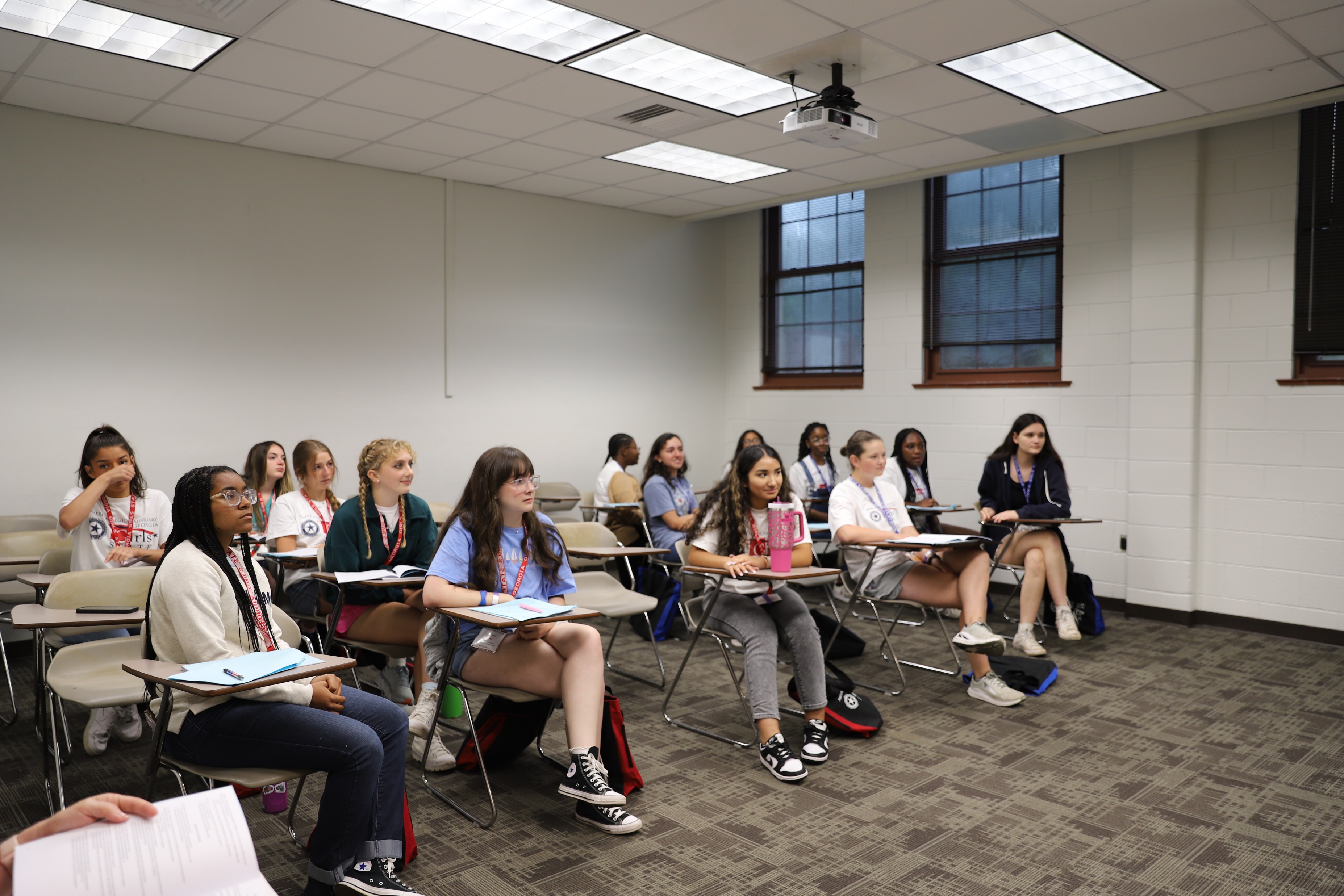 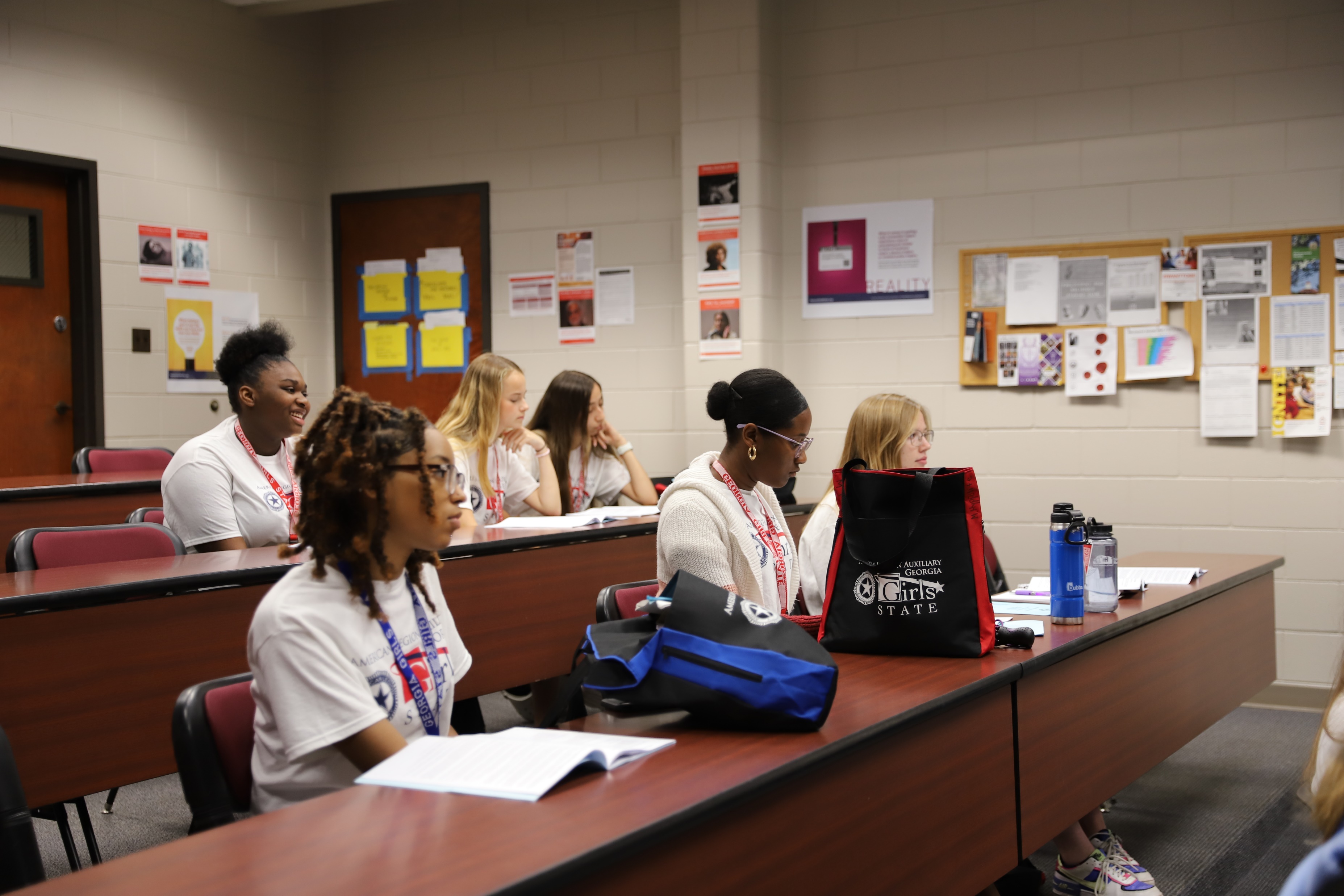 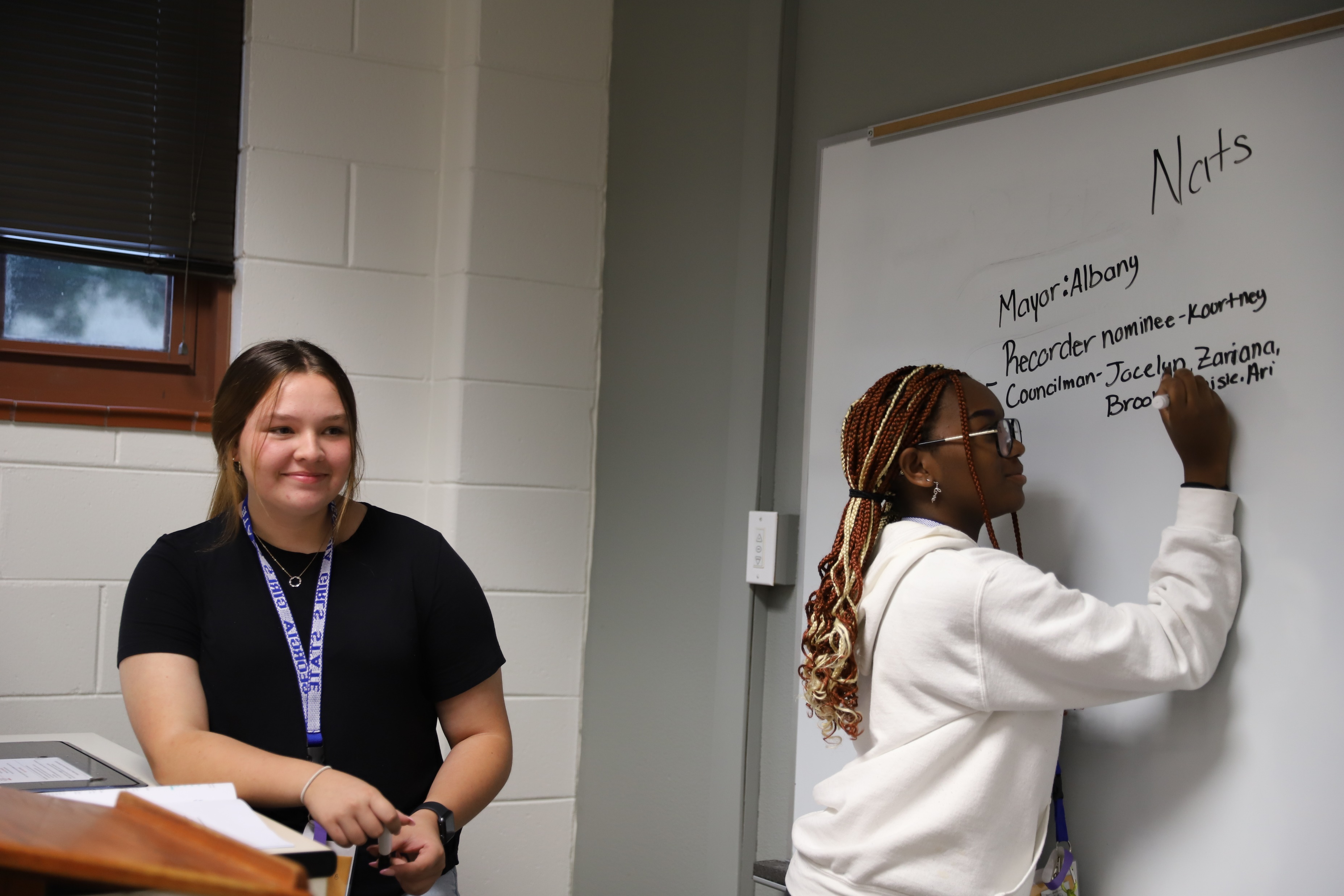 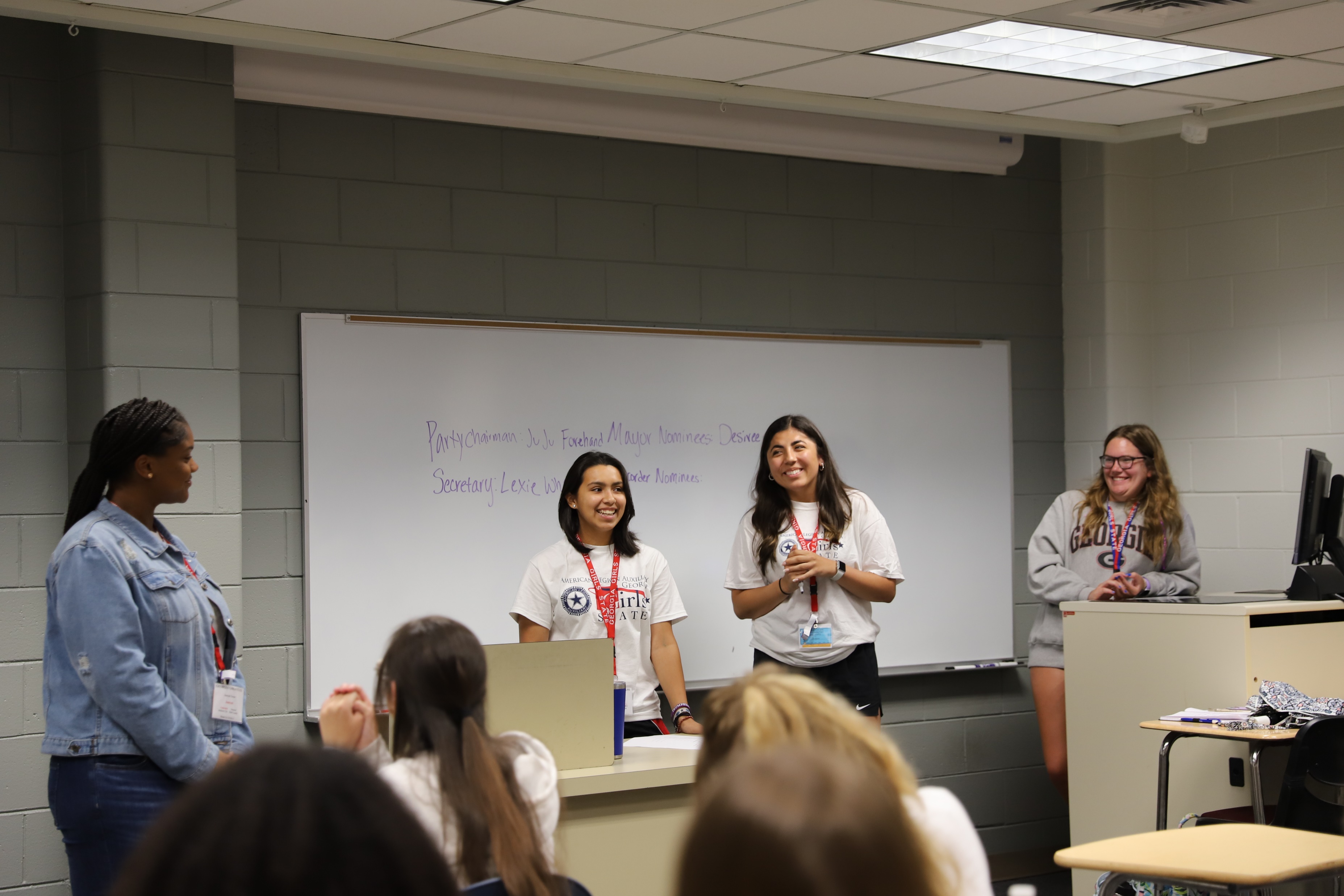 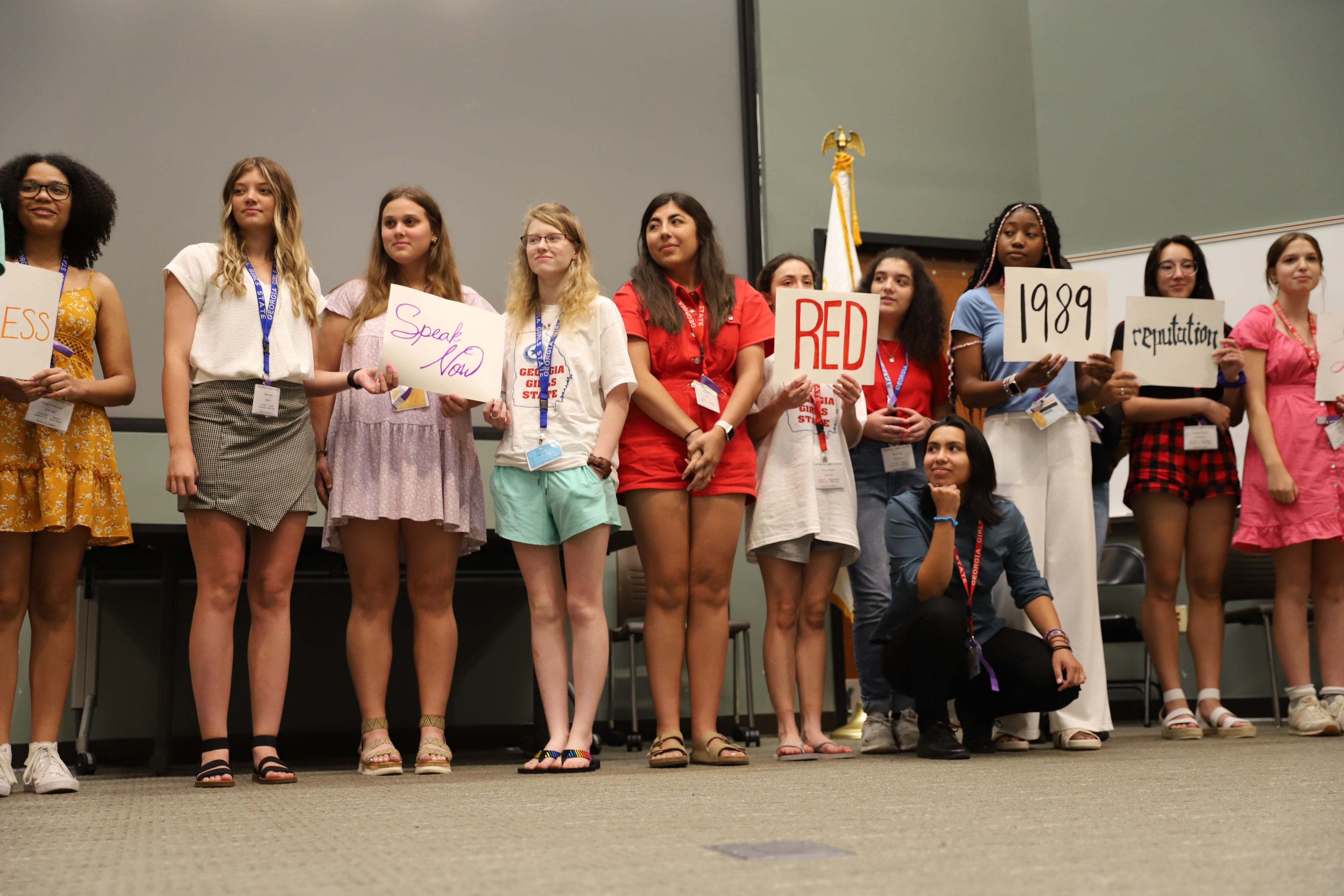 Inspirational Time
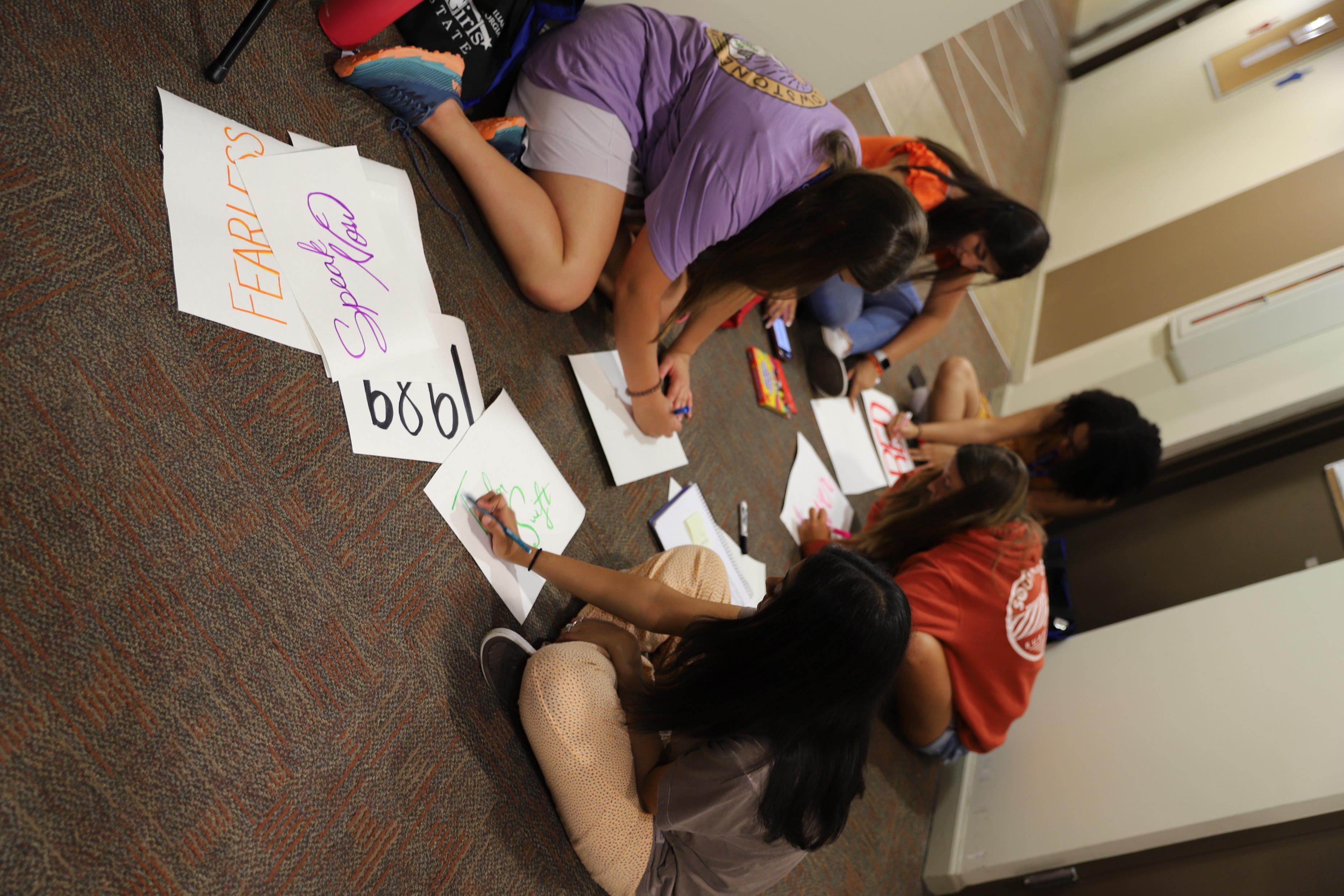 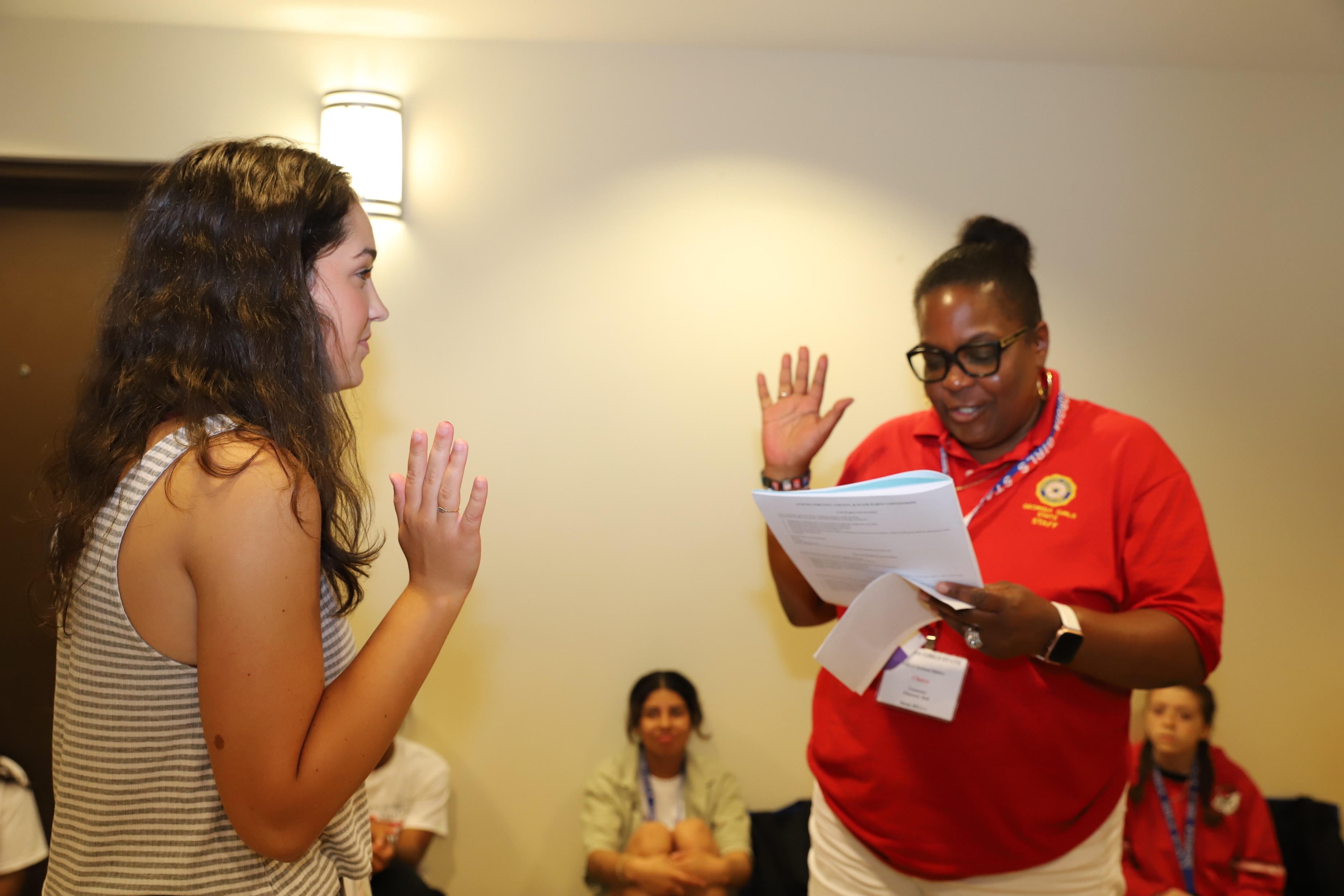 Making Campaign Signs
Swearing in Mayor
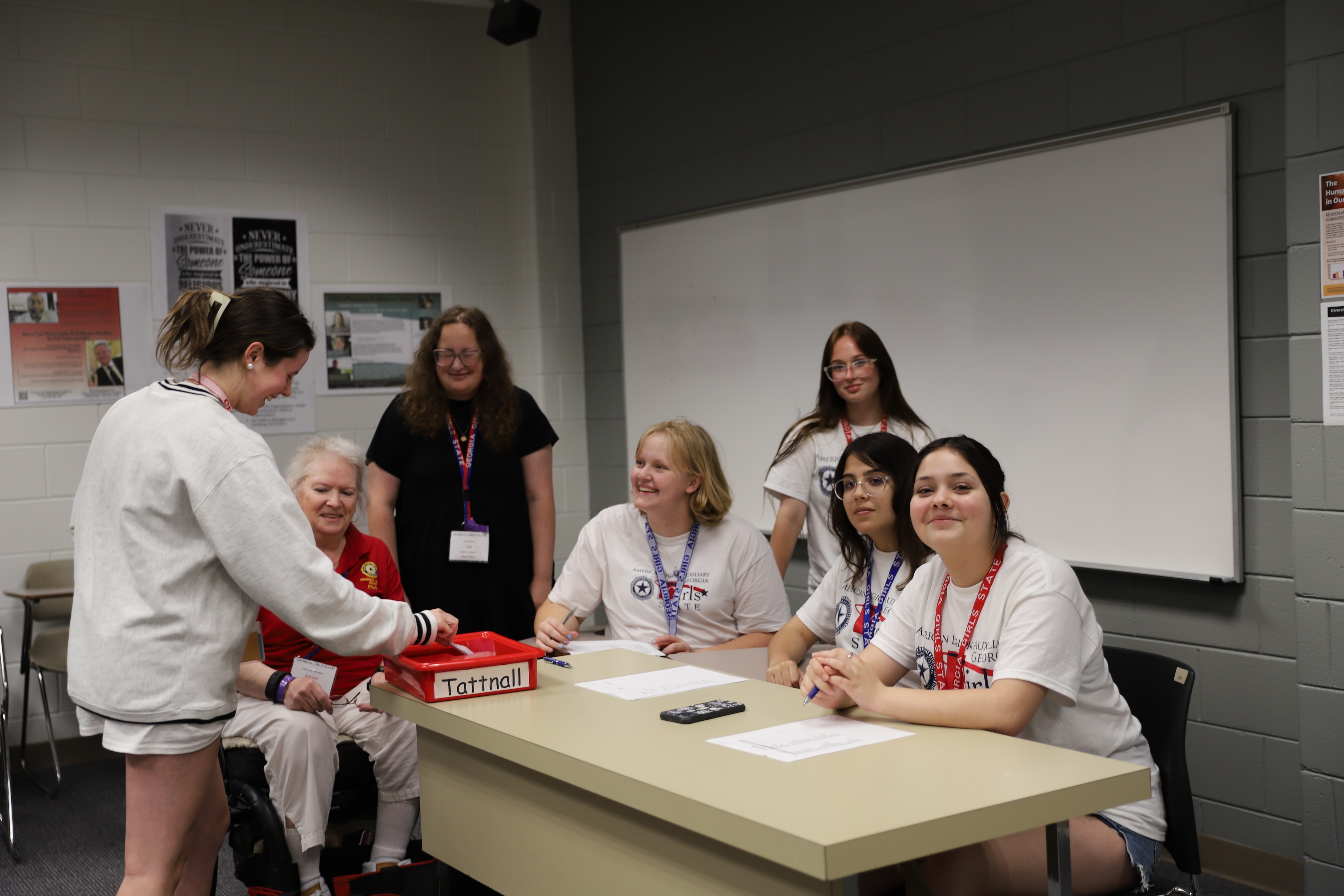 Voting
House of Representatives Session
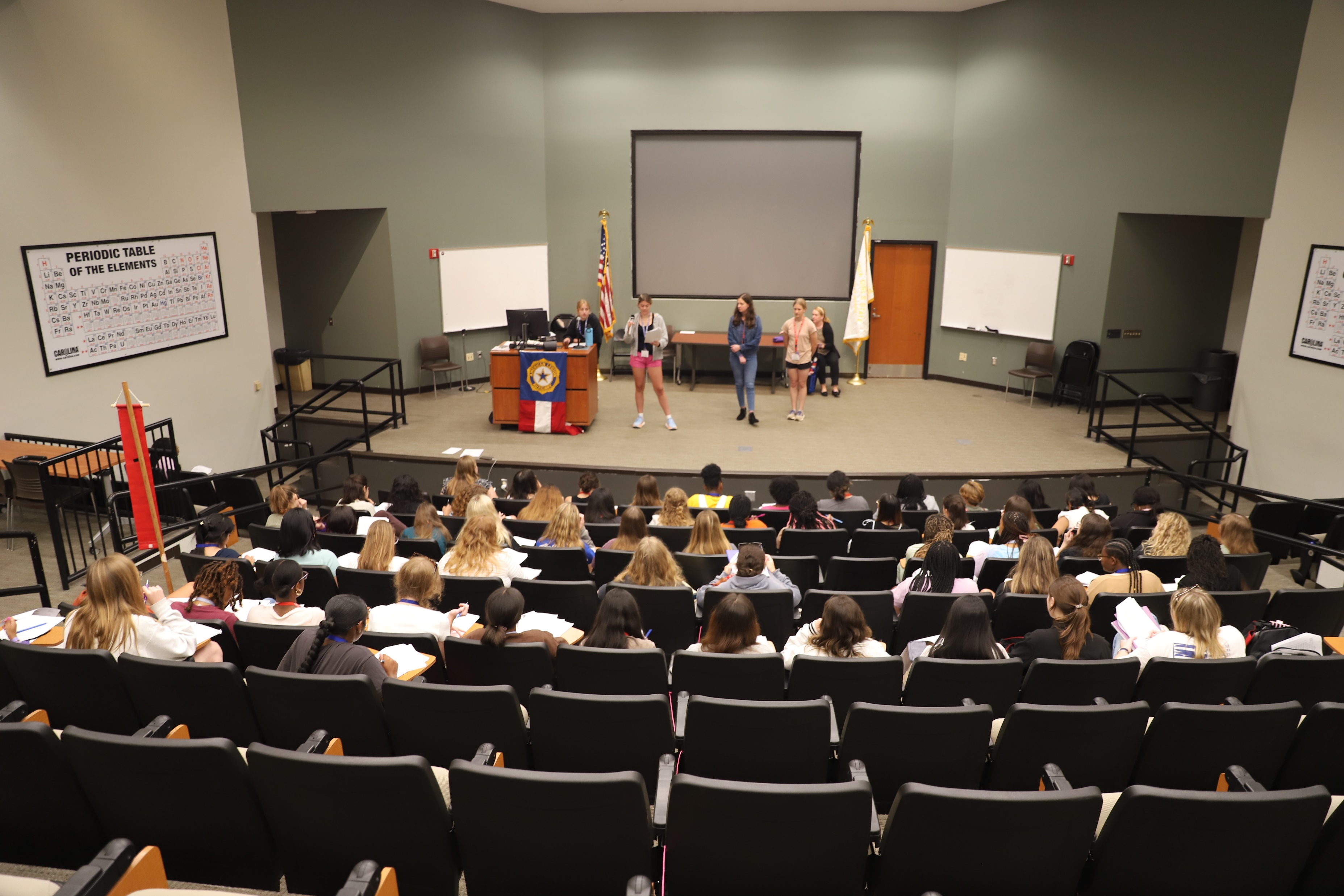 Senate Session
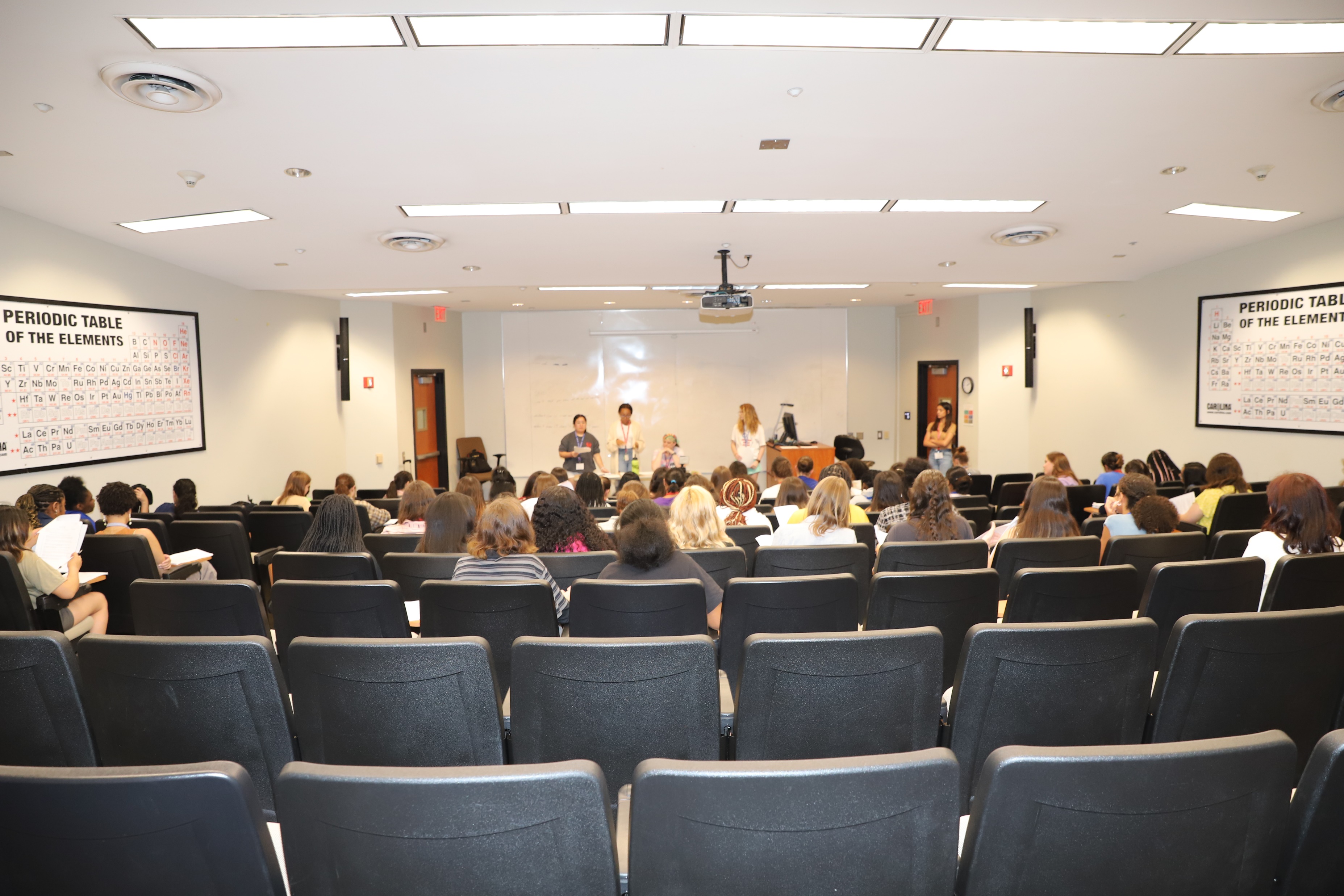 Swearing in County Officers
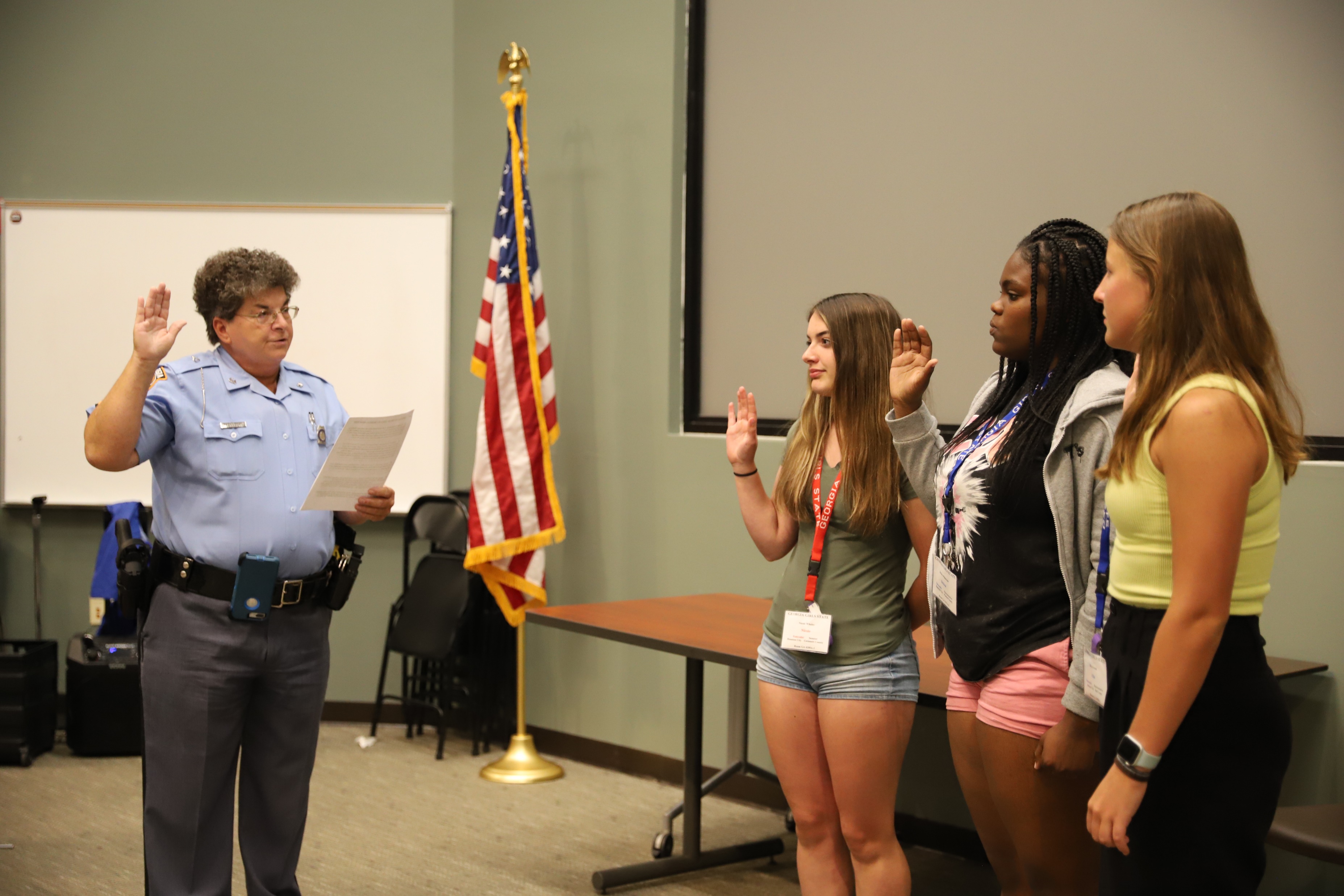 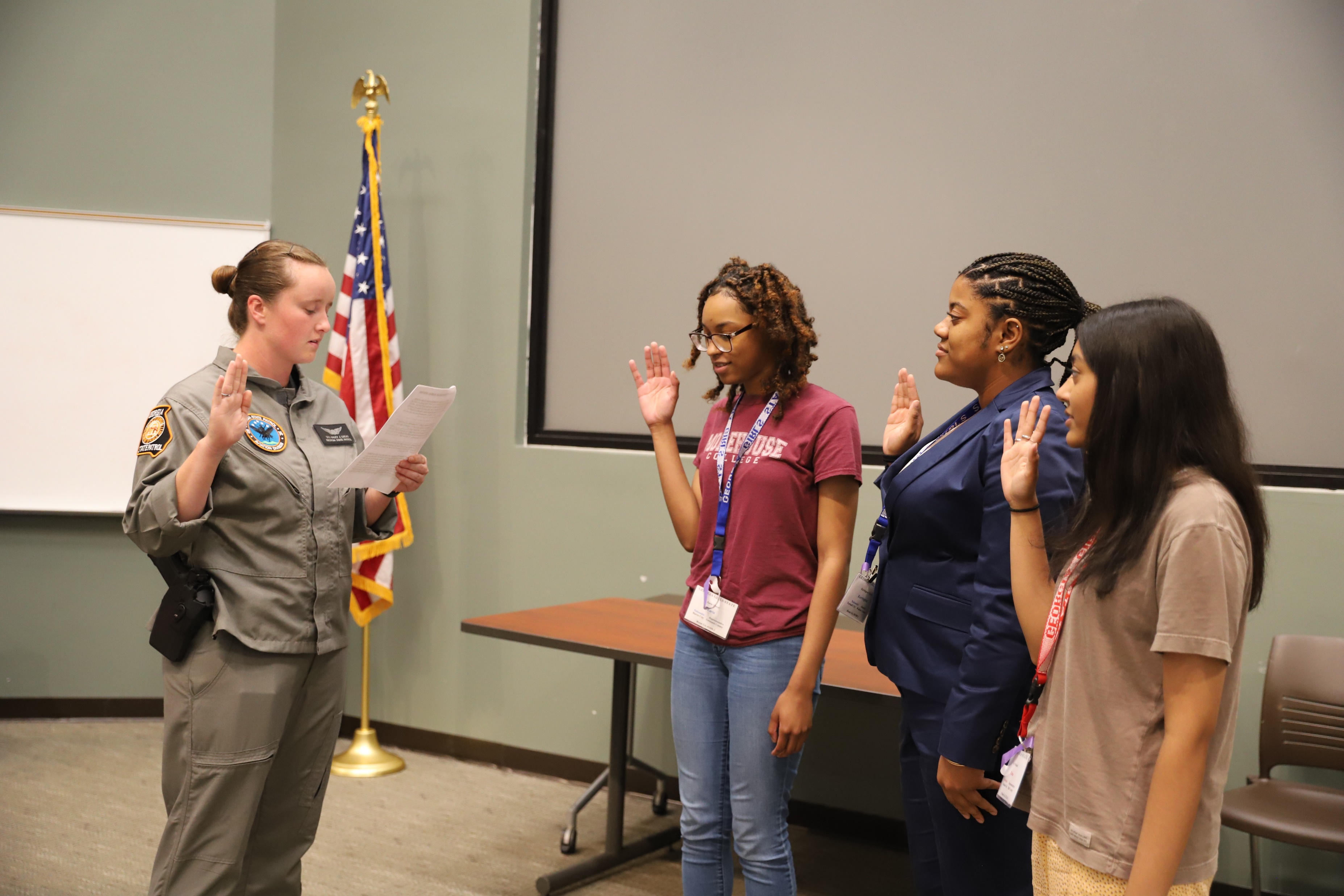 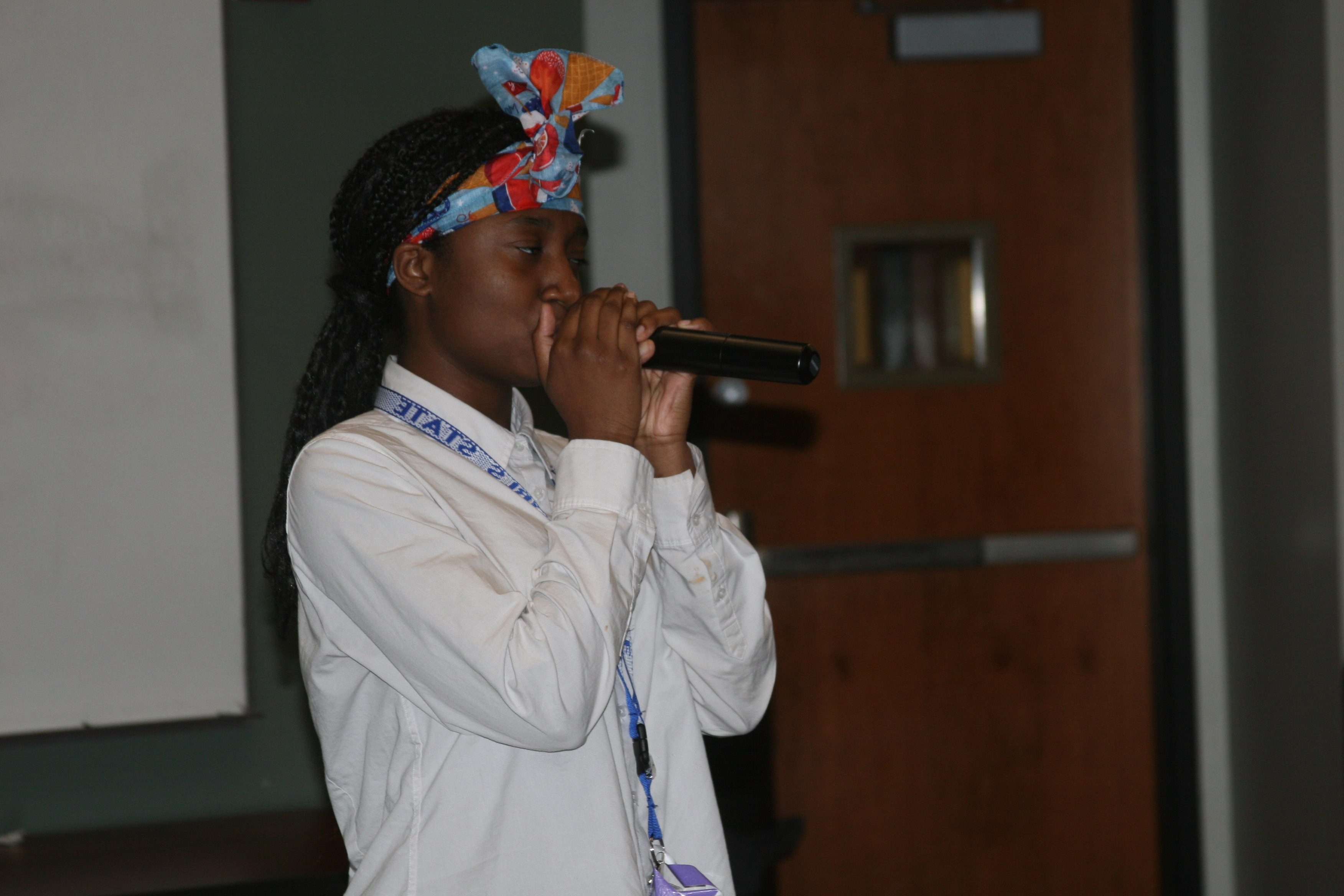 Talent Show and Staff Skit
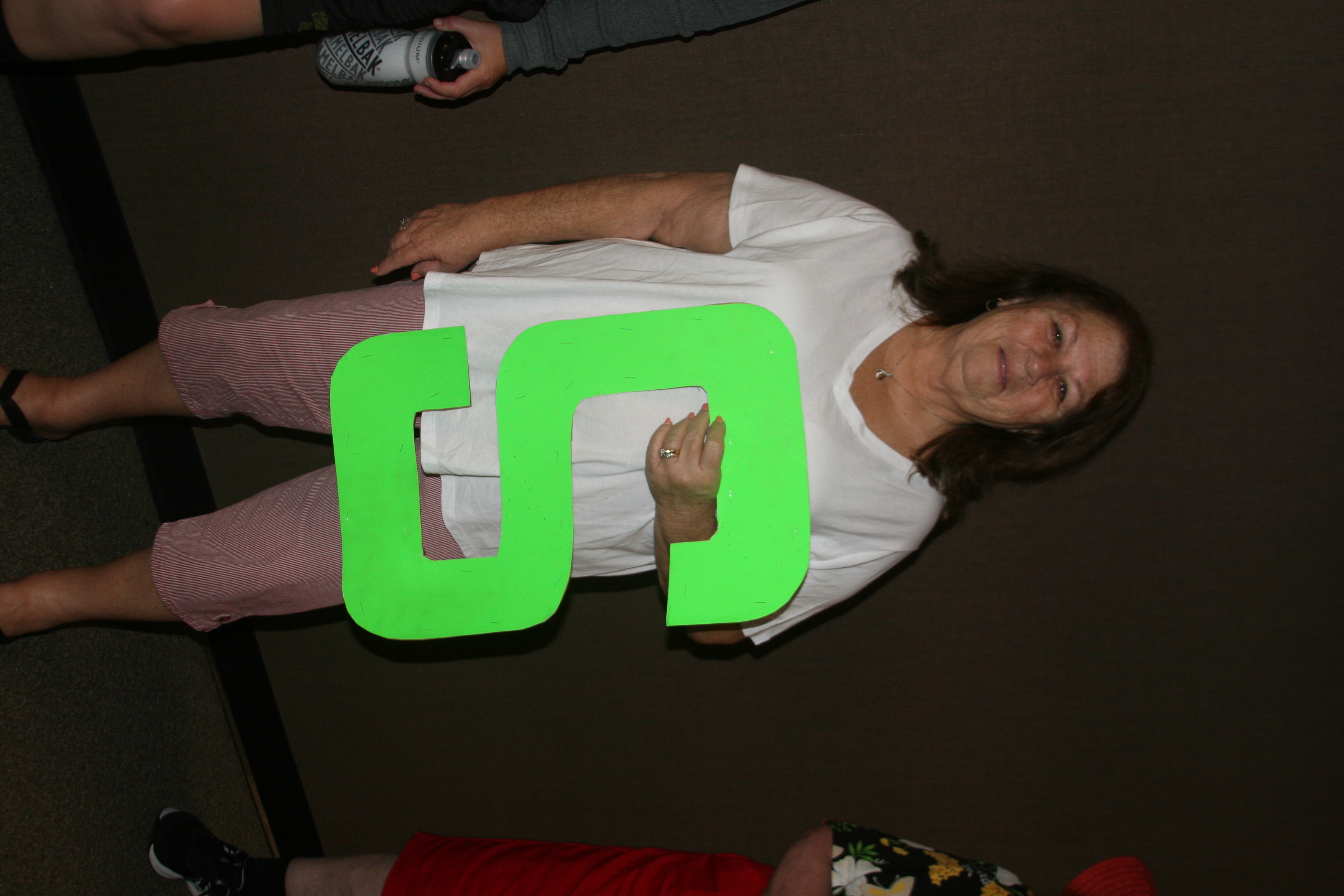 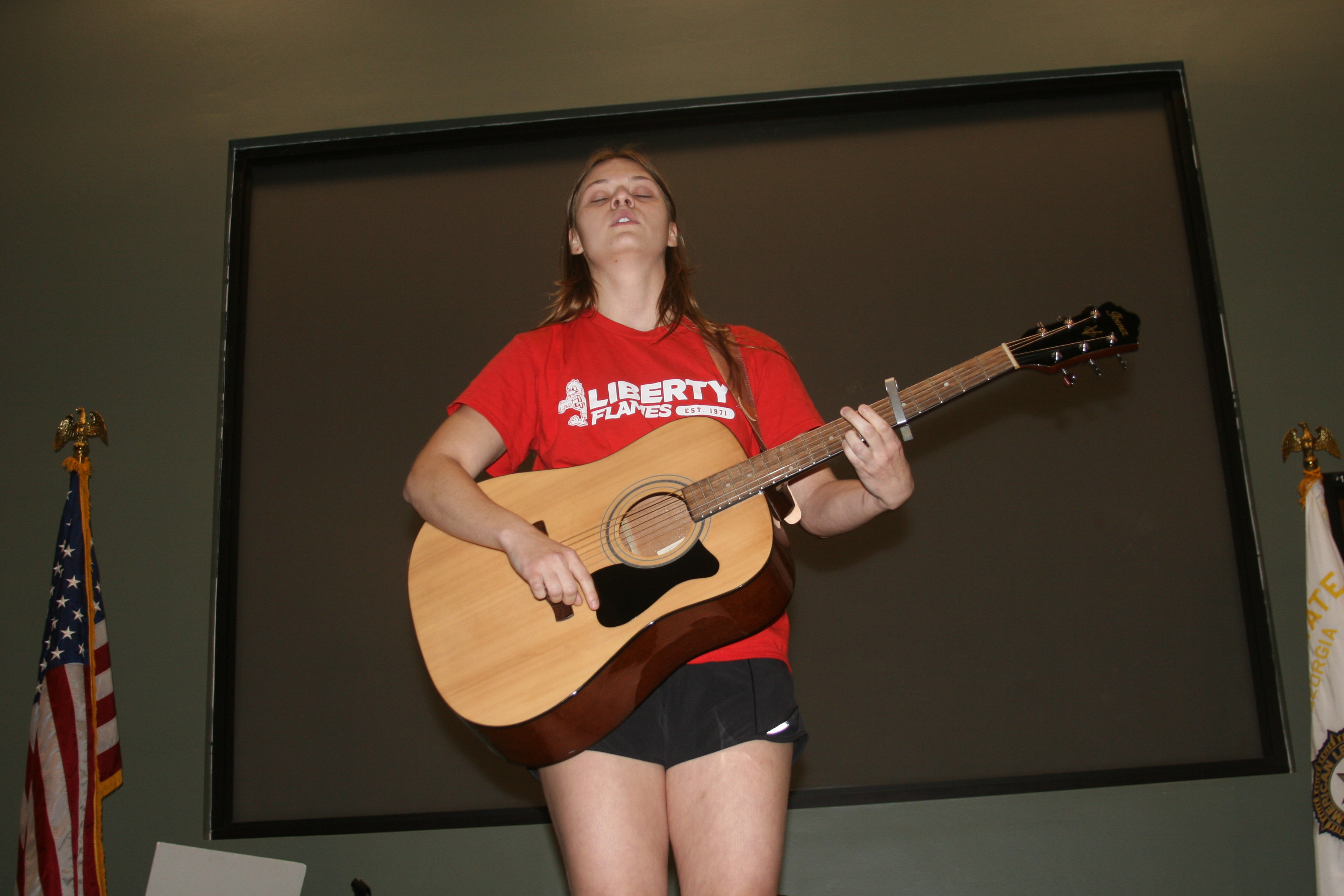 US Senators
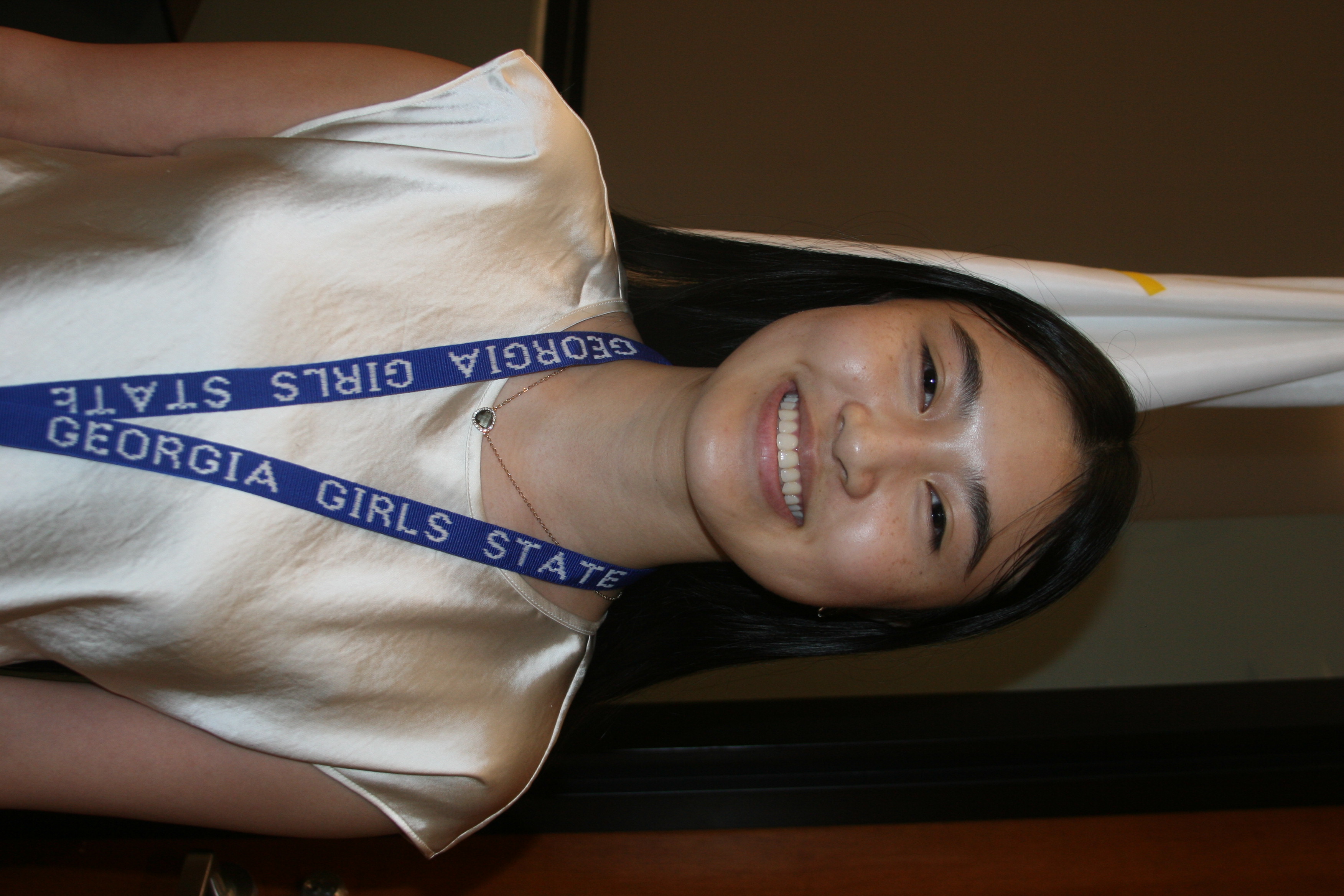 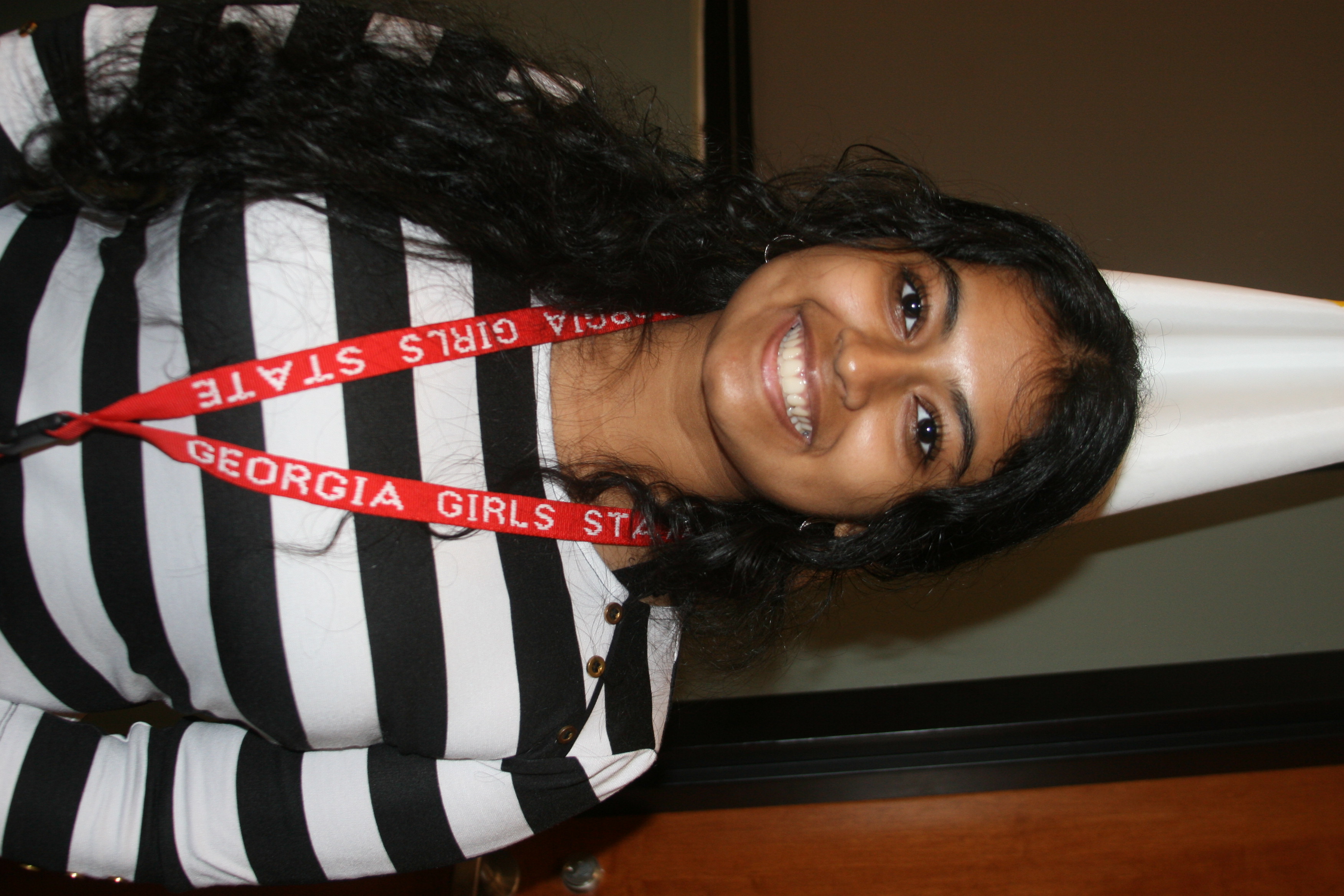 Flags being posted
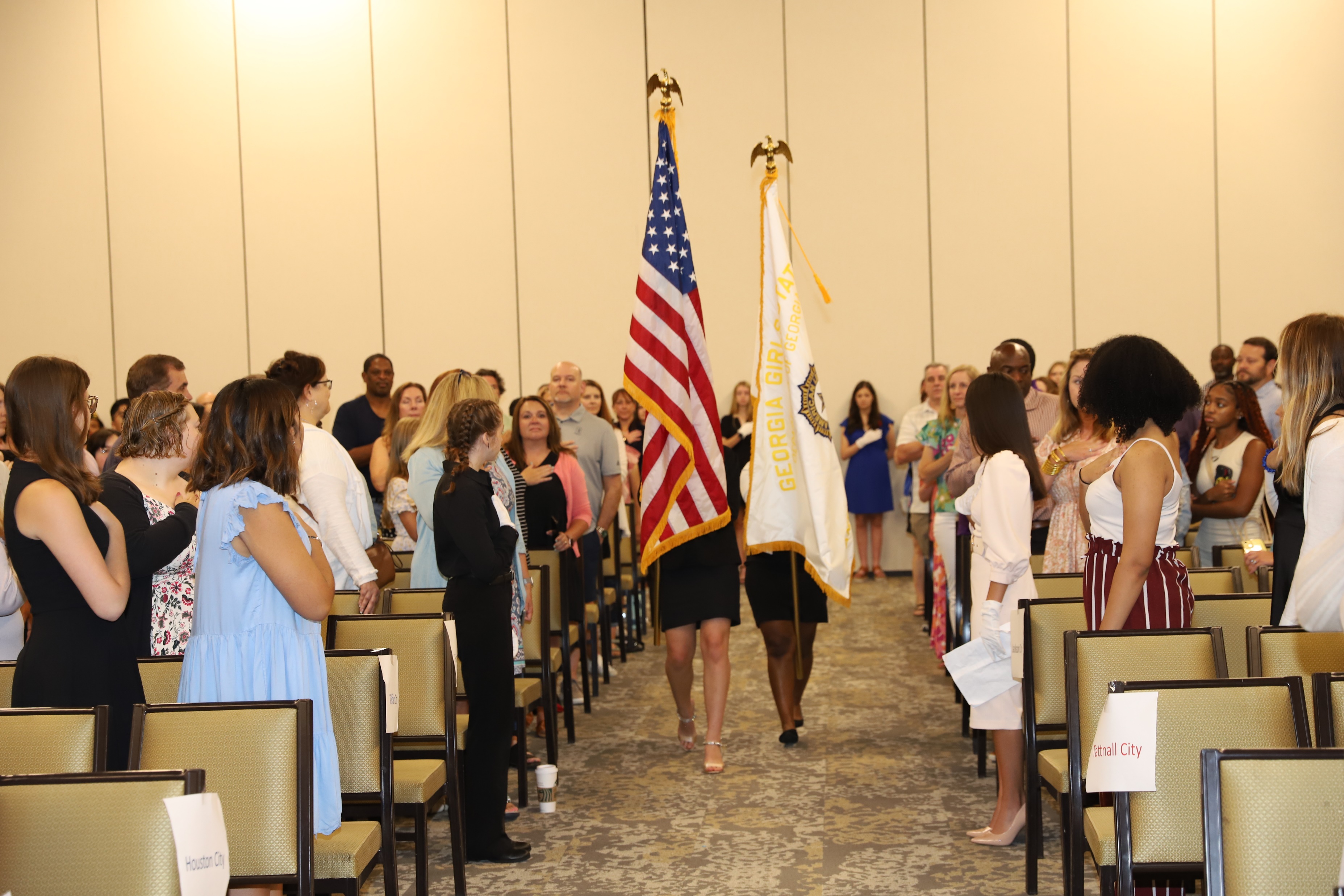 Inauguration of the Governor and other State Officials
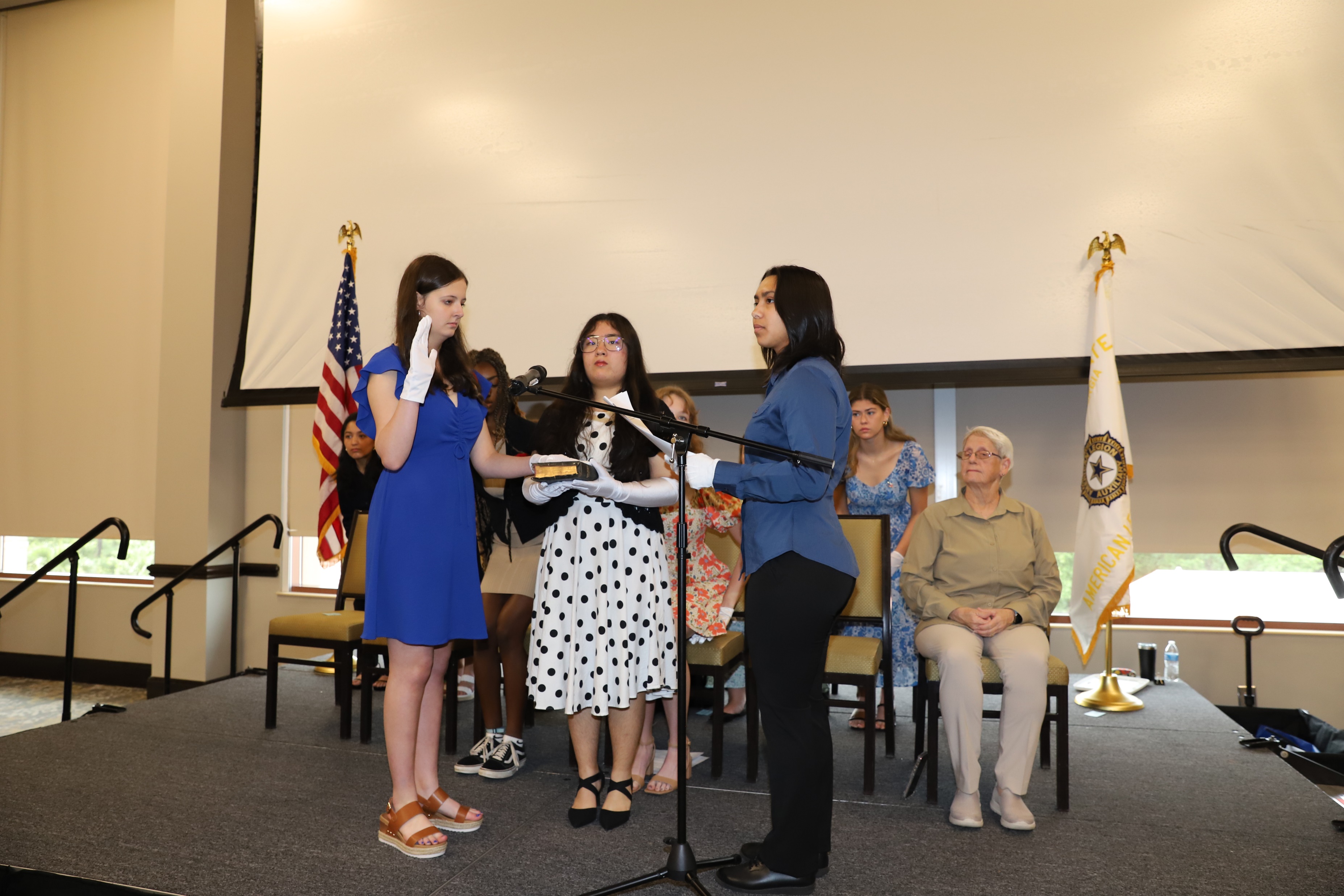 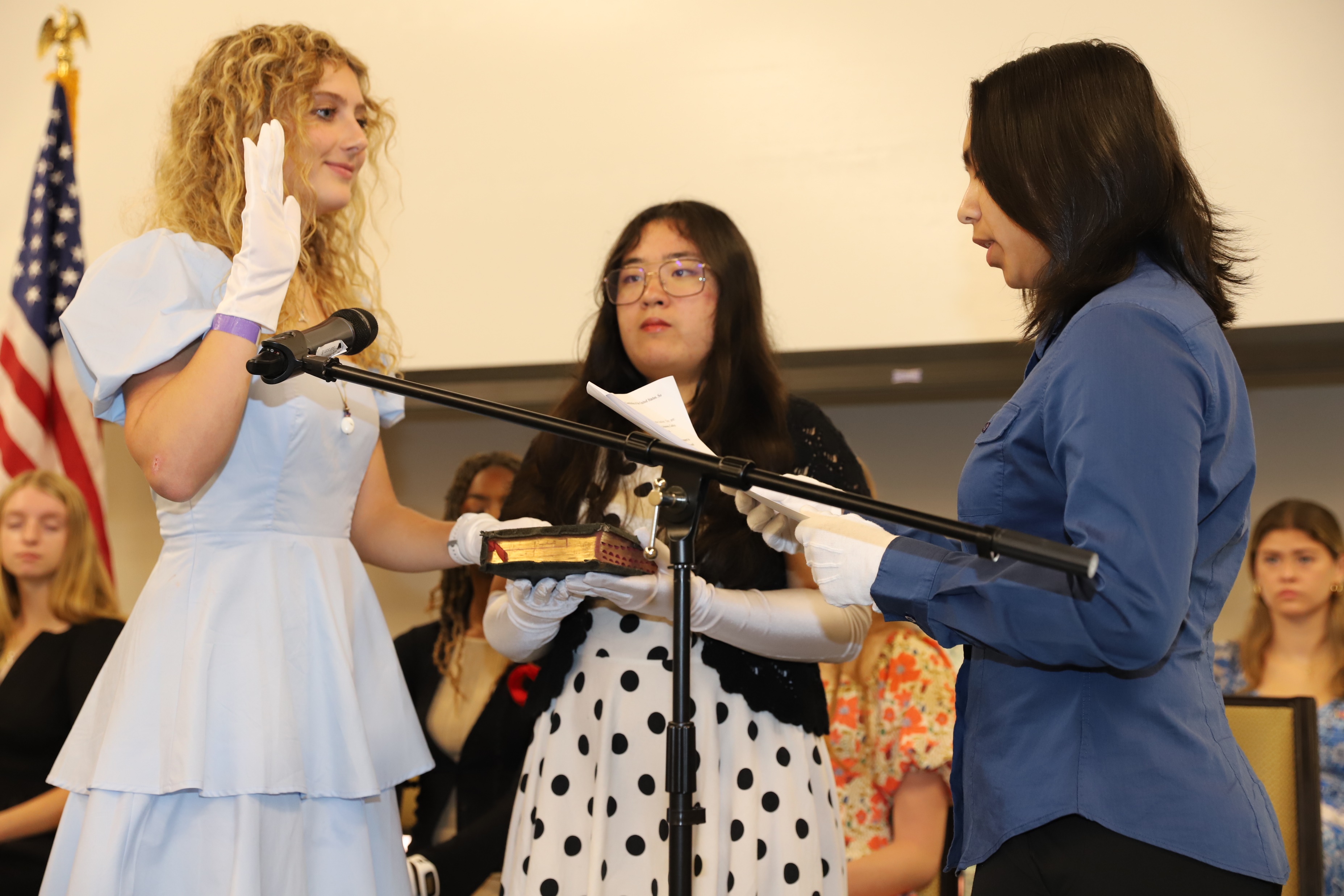 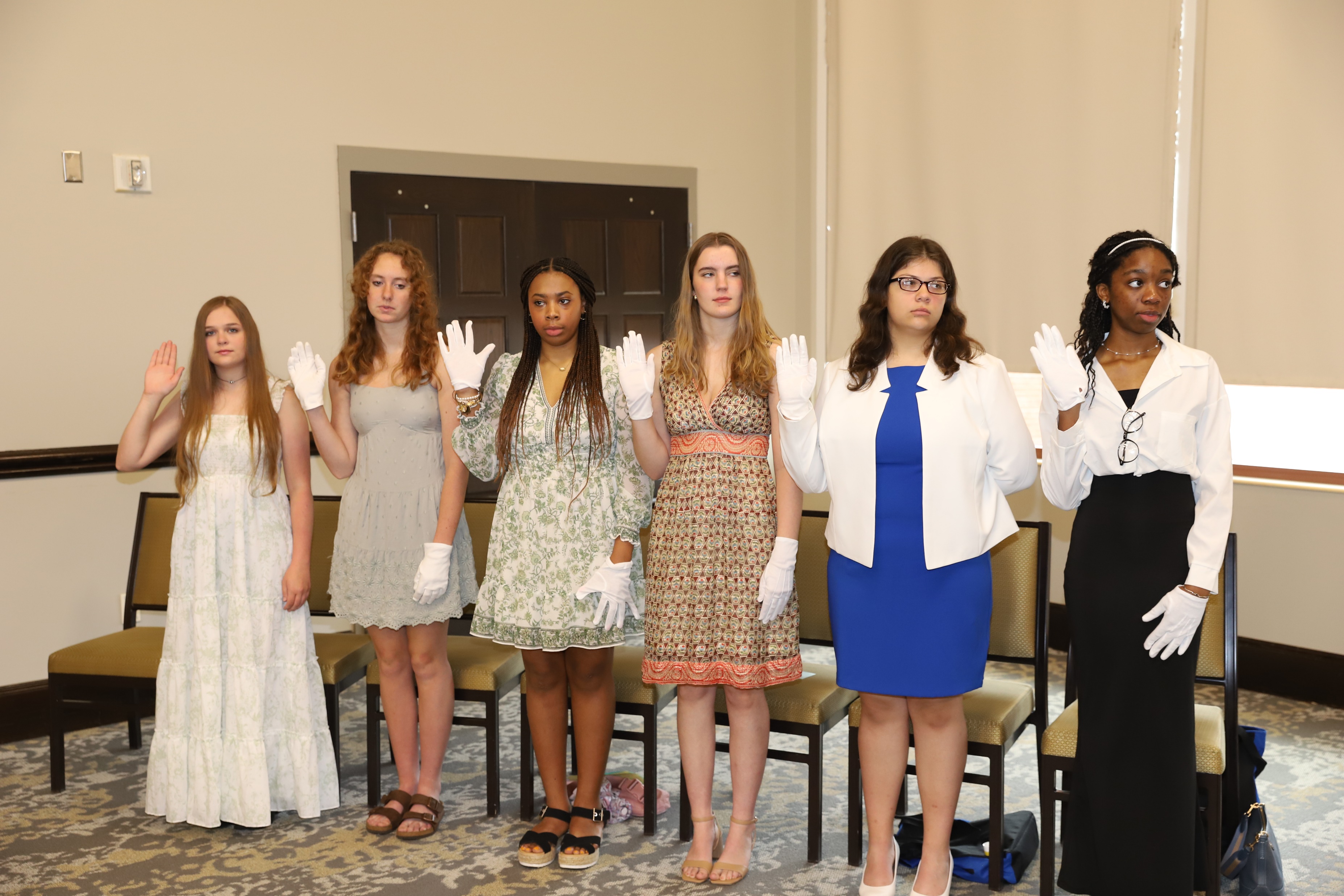 Presentation of the Samsung Scholarship Award
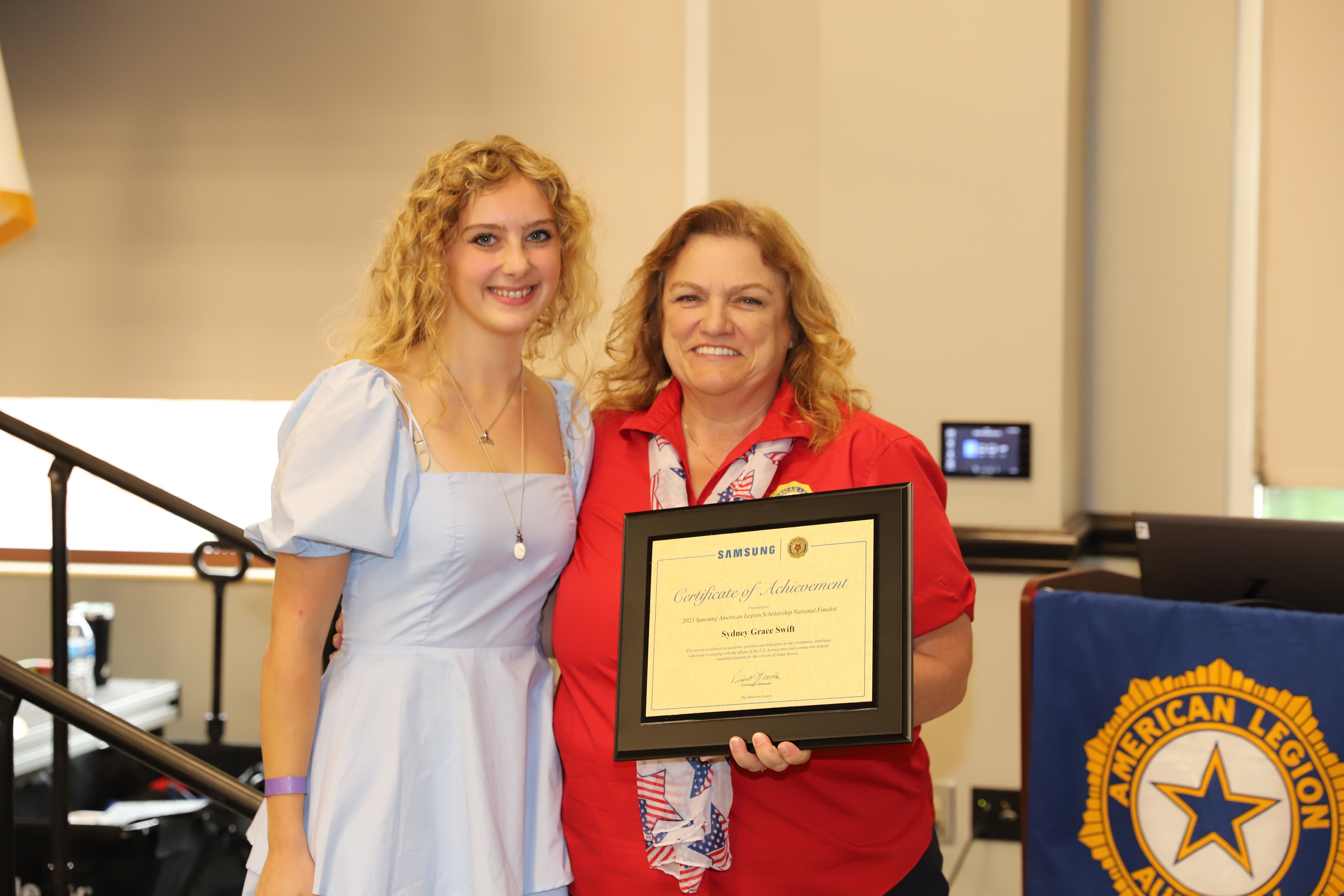 Presentation of Certificates at Graduation
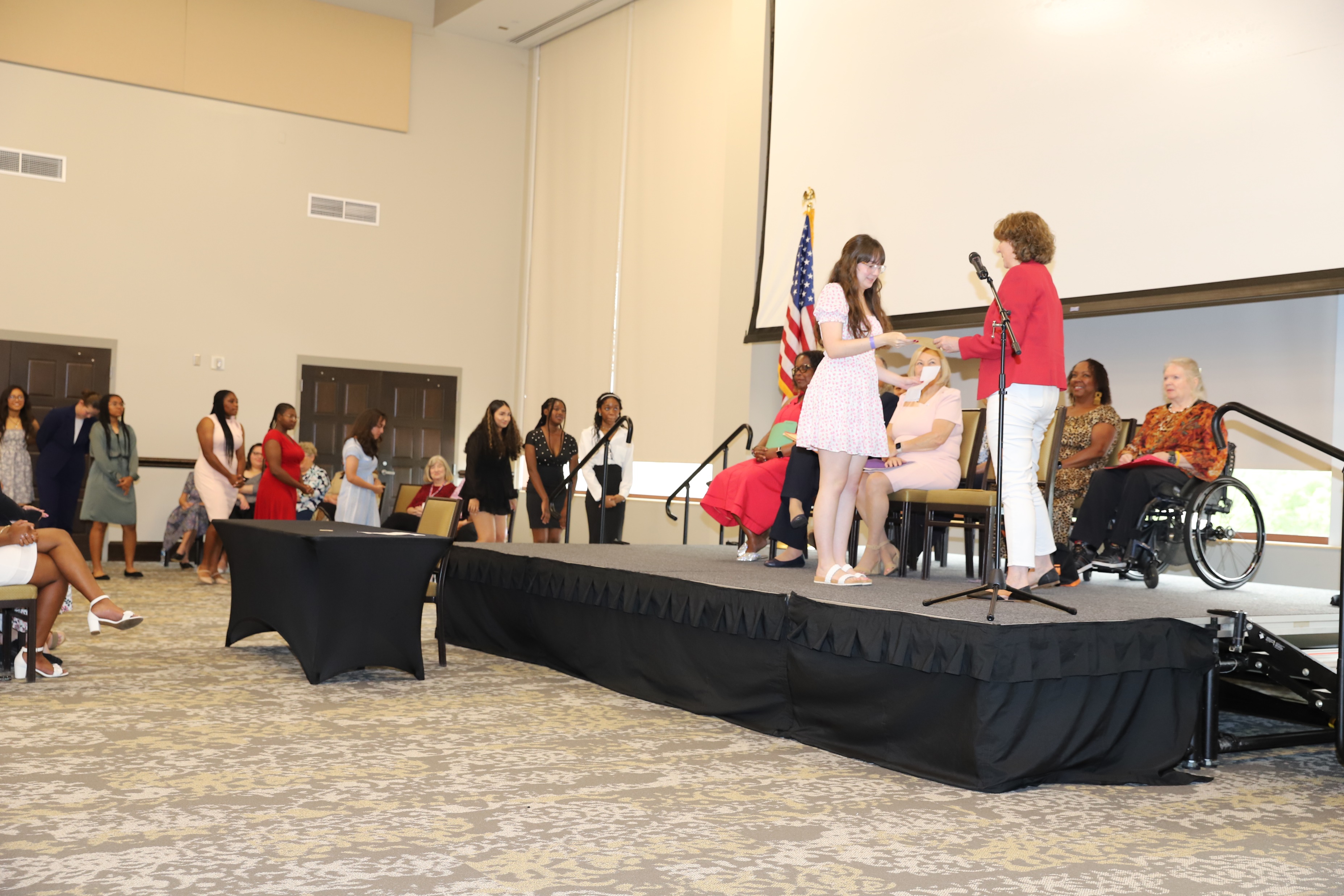